Core IDCC
External Parallel Run KPI Report
05/12/2022 – 28/02/2023
Parallel Run KPIs
Introduction
Context
According to Article 26(4) of the Core FB ID CCM, Core TSOs shall:
continuously monitor the effects and the performance of the application of this methodology during the parallel run
develop, in coordination with the Core regulatory authorities, the Agency and stakeholders, the monitoring and performance criteria and report on the outcome of this monitoring on quarterly basis in a report

IDCC external // run started on 5th of December 2022. Since this business day, results of capacity calculation have been published on JAO website [LINK]

On the next slide the overview of the KPIs covered in this KPI report is provided.

A Reading Guide with a detail description of the KPIs is also available on JAO [LINK]
2
Parallel Run KPIs
Overview of parallel run KPIs
ATC related KPIs
Duration curve of Core oriented bidding zone borders with simultaneous zero (or negative) ID ATCs​
Frequency of zero and negative ID ATCs by oriented Core bidding zone border, and Core average​
Frequency of isolated BZs of zero (or negative) ID ATCs in import, export and both directions​
Mean positive ID ATCs by oriented Core bidding zone border, and Core average​

TSOs’ adjustment after validation
Share of MTUs with intervention per TSO

Limiting elements
Limiting constraints of the ATC domain​
Most often pre-solved CNECs​

Net positions
Min/Max Net Positions​
Based on final FB domain
Based on final ID ATC
3
Parallel Run KPIs
Reporting period and limitations
Reporting period
This KPI report covers first three months of IDCC ext//run, i.e. period 05/12/2022 – 28/02/2023 (86 business days)

Limitations observed during reporting period:
During first months of external // run, most of TSOs were still working on the development/optimization of their local validation tools and/or processes. For this reason, individual validation adjustments (IVAs) applied by TSOs and monitored by KPI 5 shouldn´t be considered as values that would have been applied in case of IDCC go-live.
For the same reason, also final ATC values might not be fully representative for some timestamps of the reporting period.
KPI 6 (Limiting constraints of the ATC domain) at TSO level is not possible to add for French TSO due to the dynamically changing FR CBCO ID. This report will be available only after CR in Data Quality Check which is a source for this KPI. This is expected to be implemented in Q1 2024.
4
KPI 1
Duration curve of Core oriented bidding zone borders with simultaneous zero (or negative) ID ATCs​
5
KPI 2
Frequency of zero and negative ID ATCs by oriented Core bidding zone border, and Core average​
6
KPI 3
Frequency of isolated BZs of zero (or negative) ID ATCs in import, export and both directions​​
7
KPI 4
Mean positive ID ATCs by oriented Core bidding zone border, and Core average​
8
KPI 5
Share of MTUs with intervention per TSO
All TSOs applying IVA so far reported that their IVA values were sent by mistake/ were too strict – they should not be considered as go-live local validation tool setup
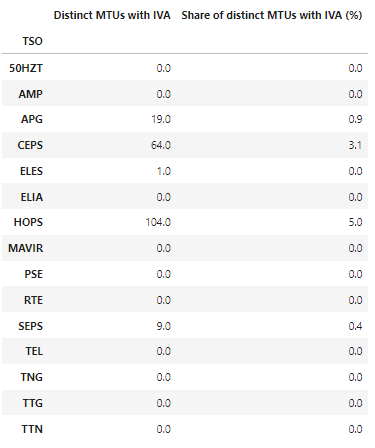 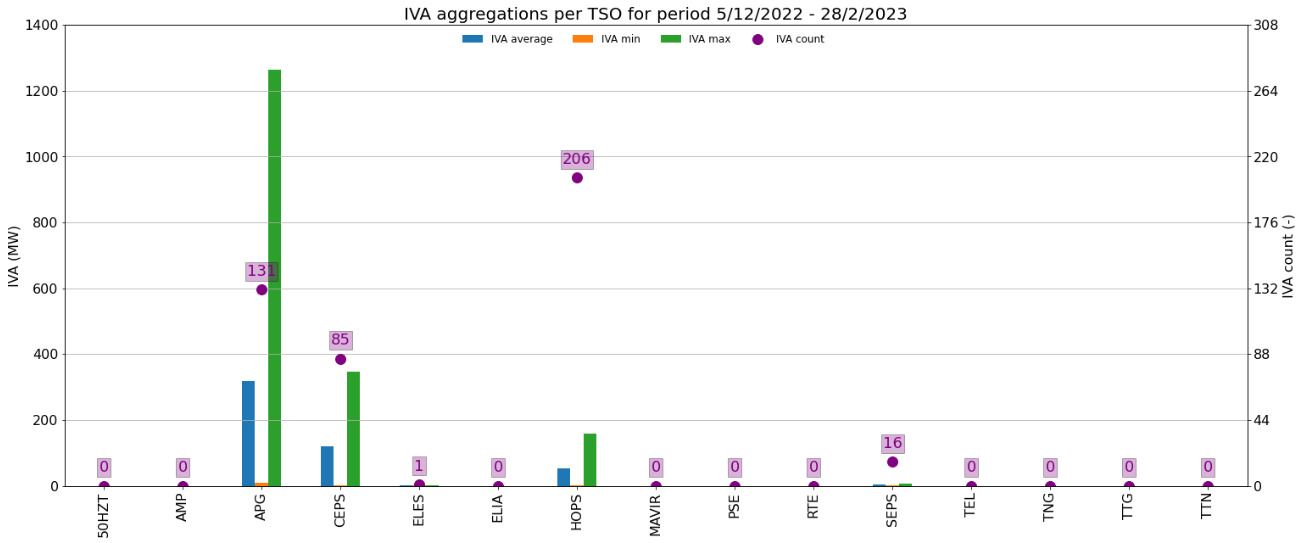 9
KPI 6
Limiting constraints of the ATC domain​
10
KPI 6
Limiting constraints of the ATC domain​
11
KPI 6
Limiting constraints of the ATC domain​
12
KPI 6
Limiting constraints of the ATC domain​
13
KPI 6
Limiting constraints of the ATC domain​
14
KPI 6
Limiting constraints of the ATC domain​
15
KPI 6
Limiting constraints of the ATC domain​
16
KPI 6
Limiting constraints of the ATC domain​
17
KPI 6
Limiting constraints of the ATC domain​
18
KPI 6
Limiting constraints of the ATC domain​
19
KPI 6
Limiting constraints of the ATC domain​
20
KPI 6
Limiting constraints of the ATC domain​
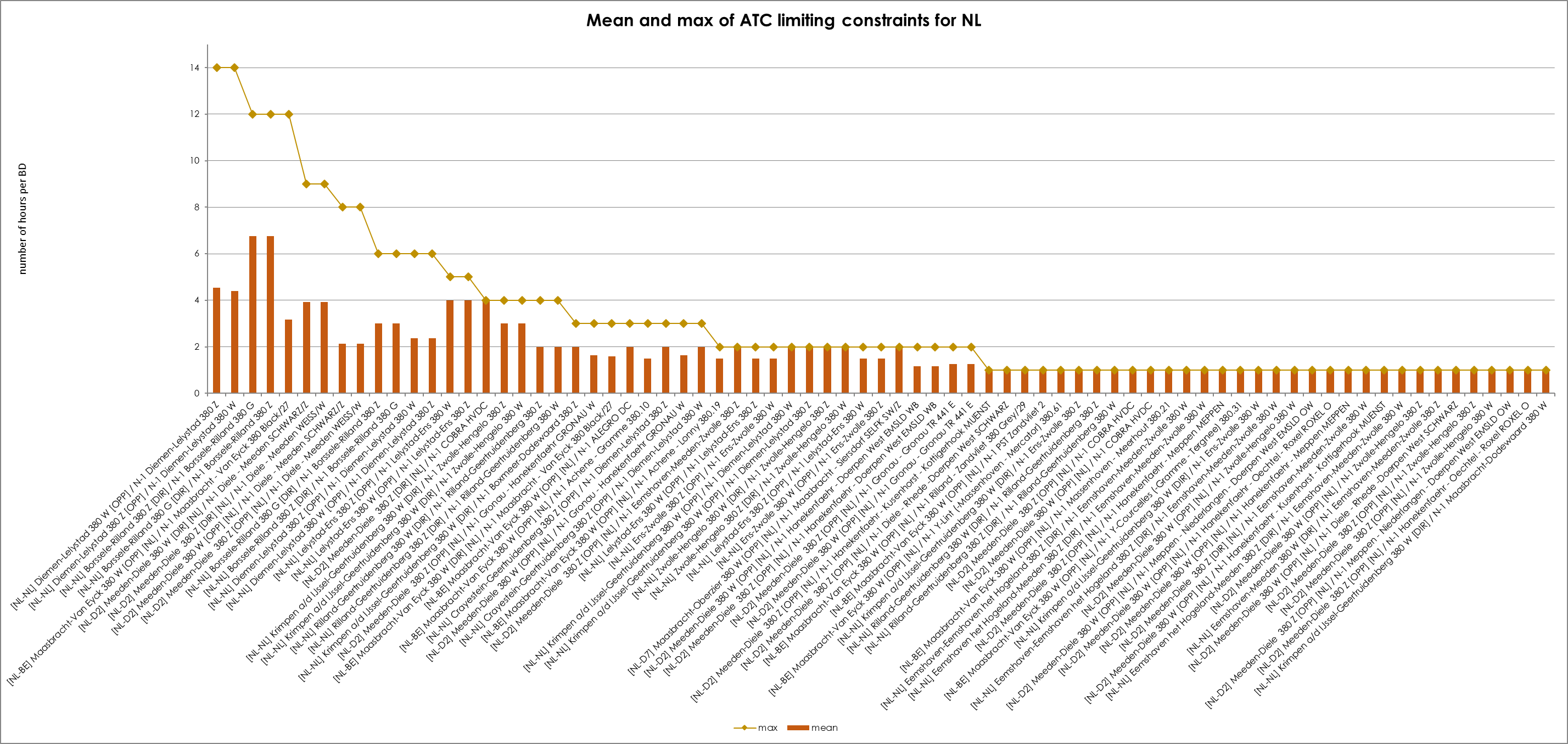 21
KPI 6
Limiting constraints of the ATC domain​
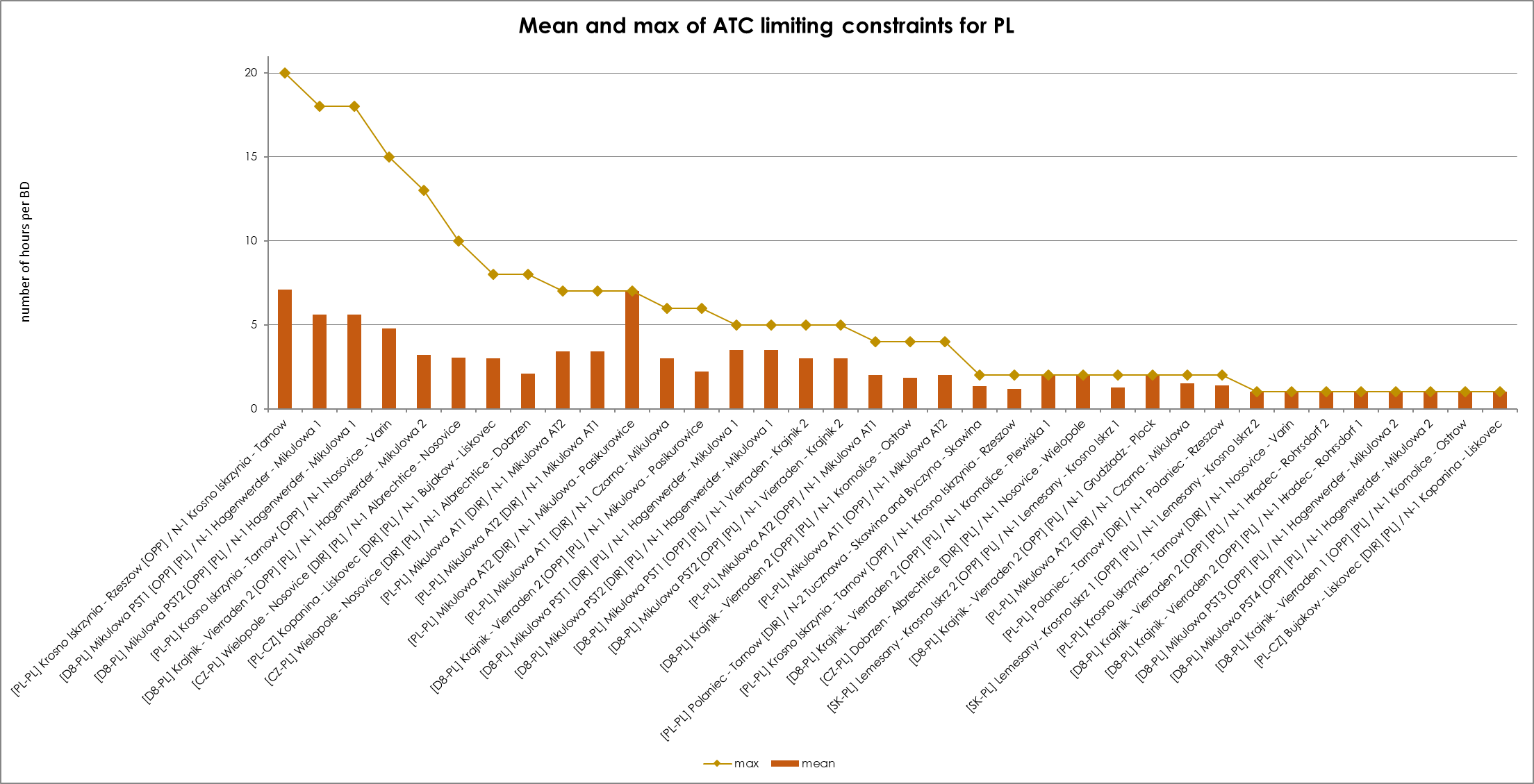 22
KPI 6
Limiting constraints of the ATC domain​
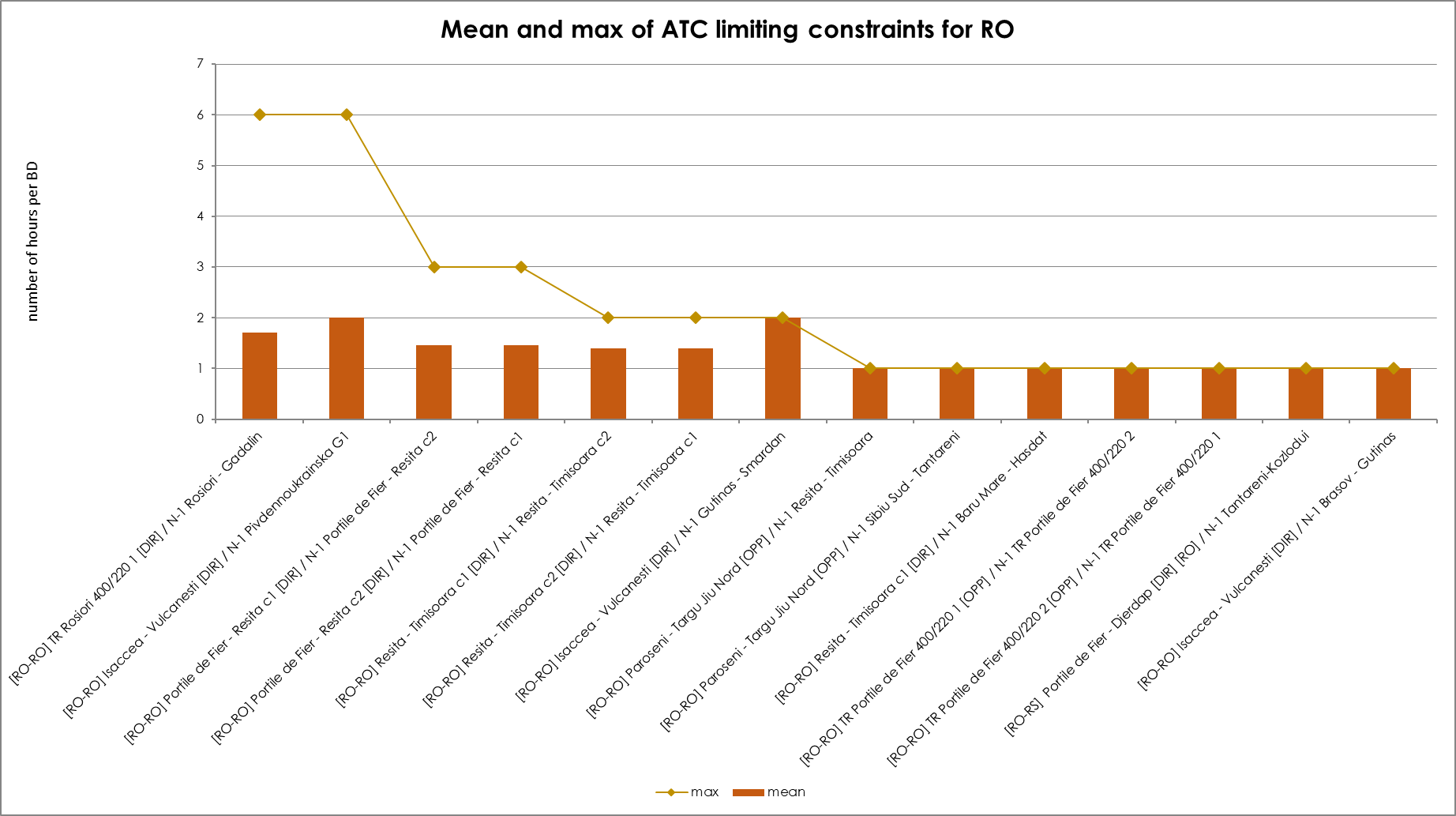 23
KPI 6
Limiting constraints of the ATC domain​
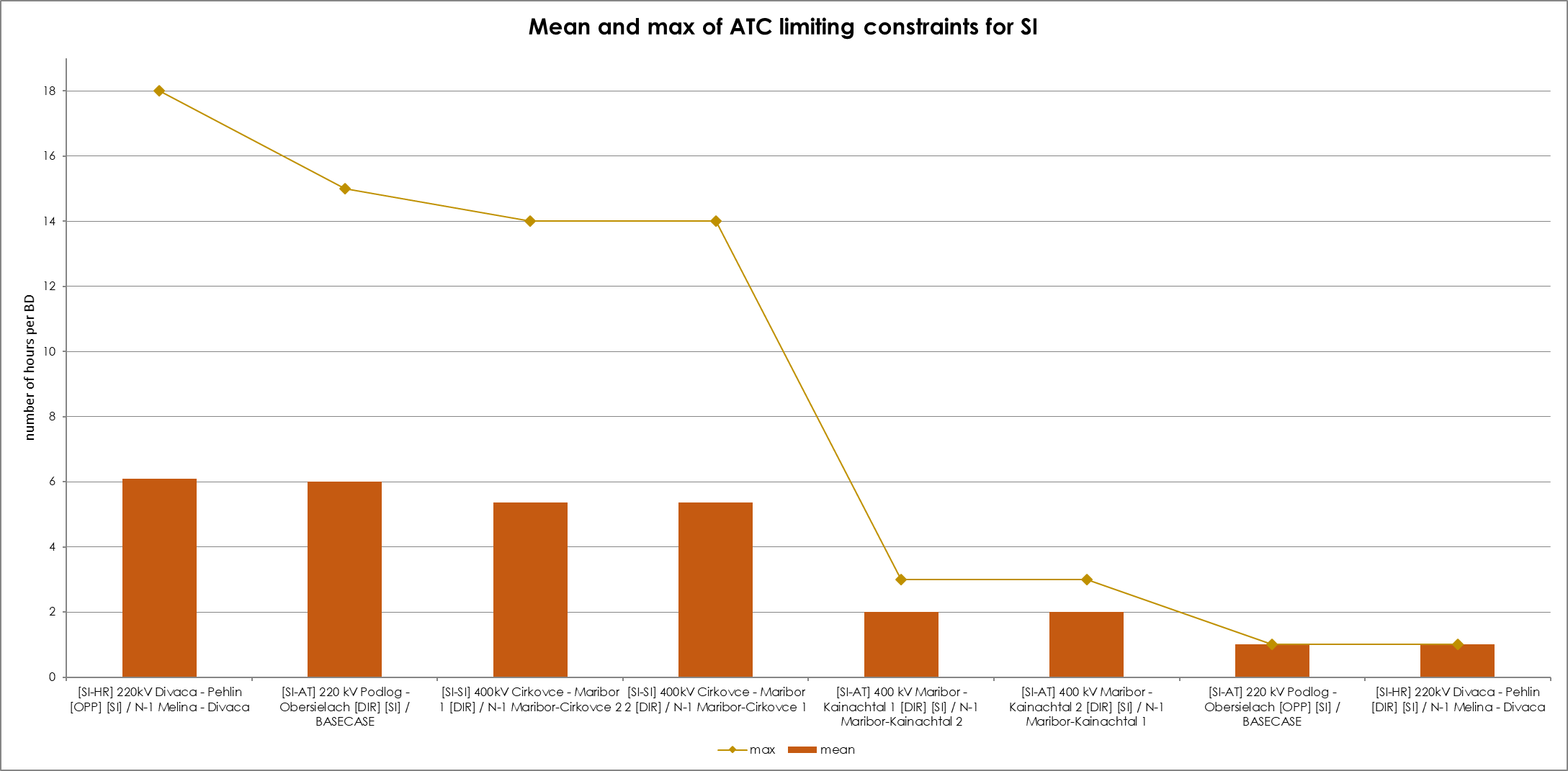 24
KPI 6
Limiting constraints of the ATC domain​
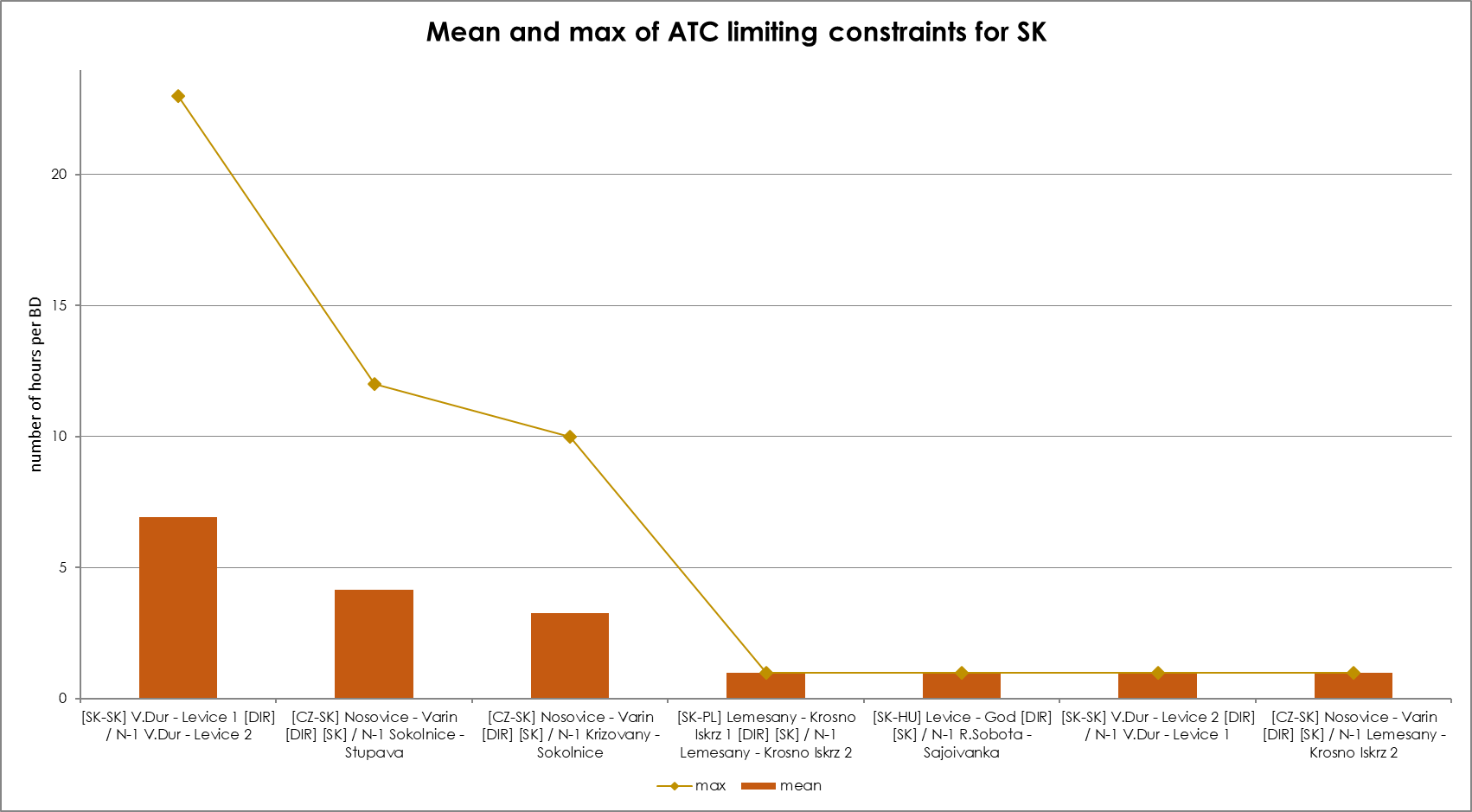 25
KPI 7
Most often pre-solved CNECs​
26
[Speaker Notes: D2: TTG
D4: TransnetBW
D7: Amprion
D8: 50Hz]
KPI 7
Most often pre-solved CNECs​
27
KPI 7
Most often pre-solved CNECs​
28
KPI 7
Most often pre-solved CNECs​
29
KPI 7
Most often pre-solved CNECs​
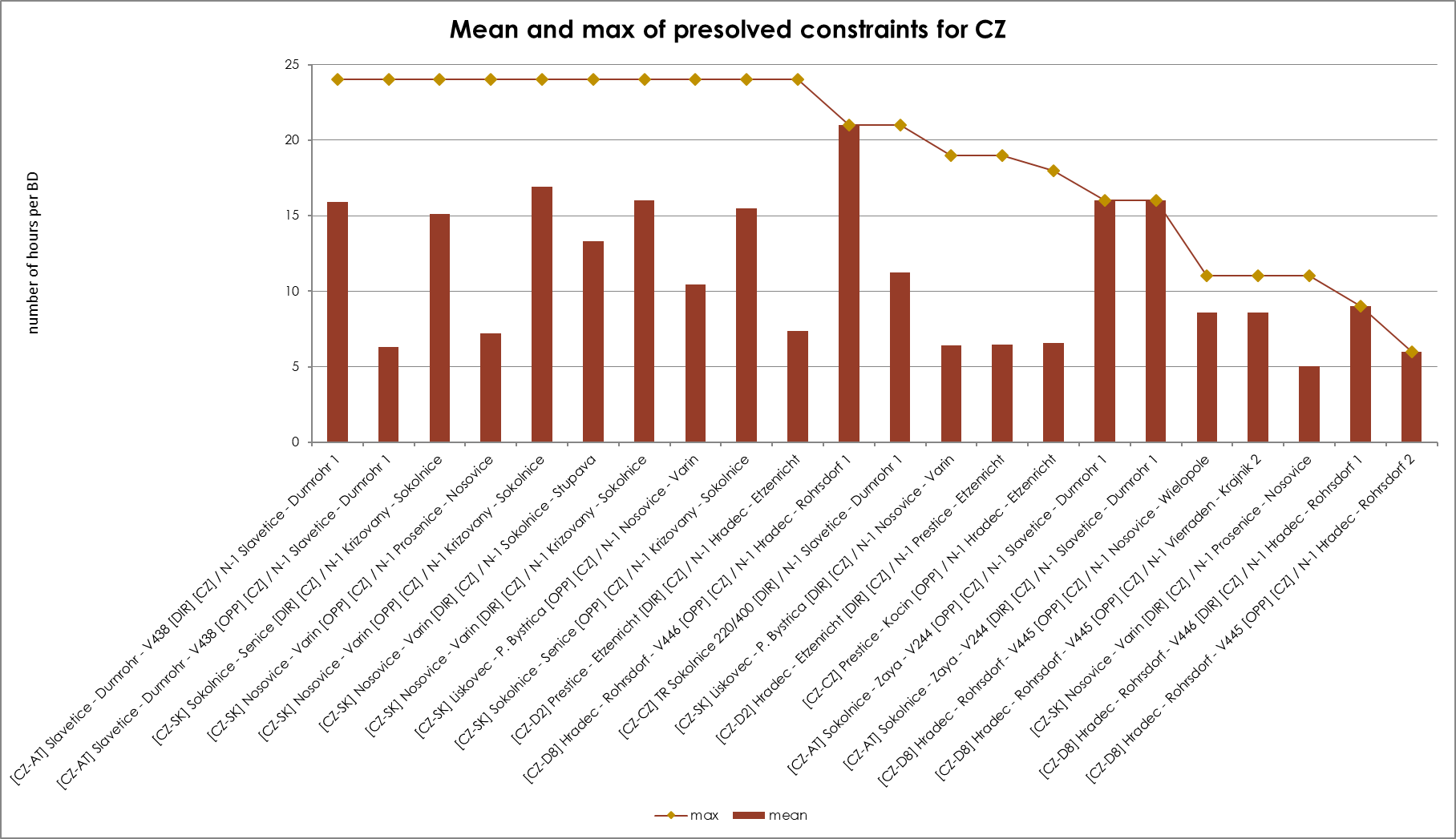 30
KPI 7
Most often pre-solved CNECs​
31
KPI 7
Most often pre-solved CNECs​
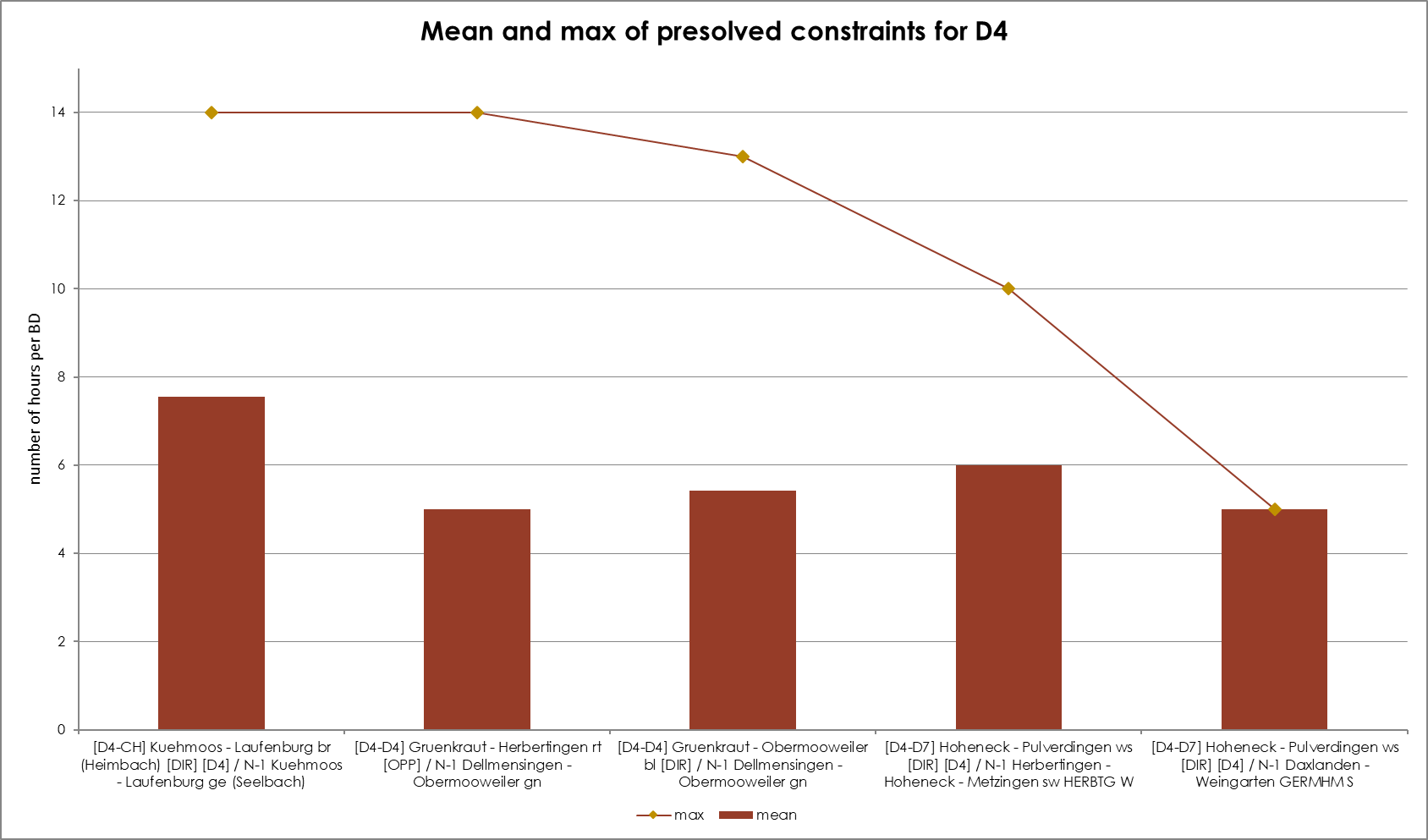 32
KPI 7
Most often pre-solved CNECs​
33
KPI 7
Most often pre-solved CNECs​
34
KPI 7
Most often pre-solved CNECs​
35
KPI 7
Most often pre-solved CNECs​
36
KPI 7
Most often pre-solved CNECs​
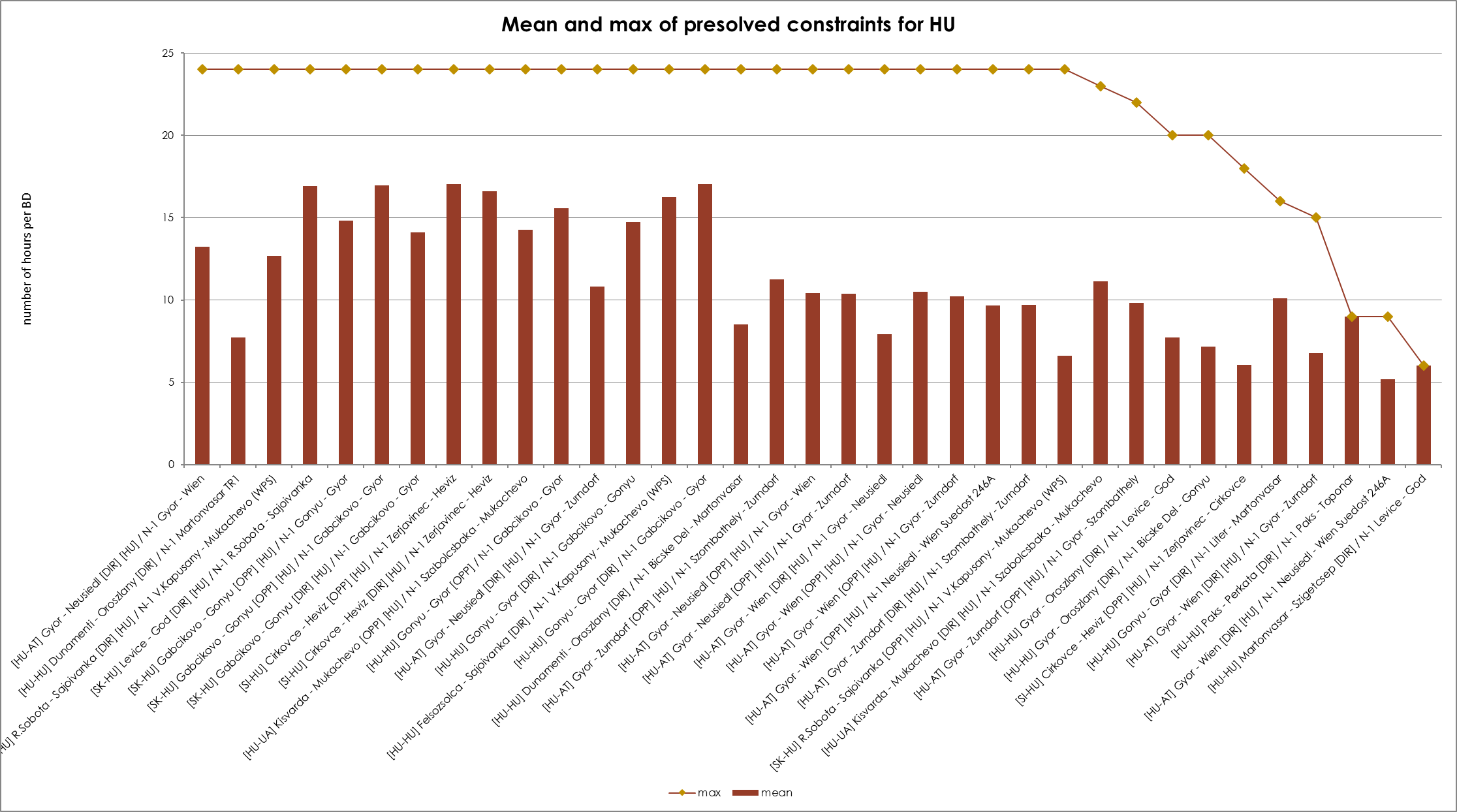 37
KPI 7
Most often pre-solved CNECs​
38
KPI 7
Most often pre-solved CNECs​
39
KPI 7
Most often pre-solved CNECs​
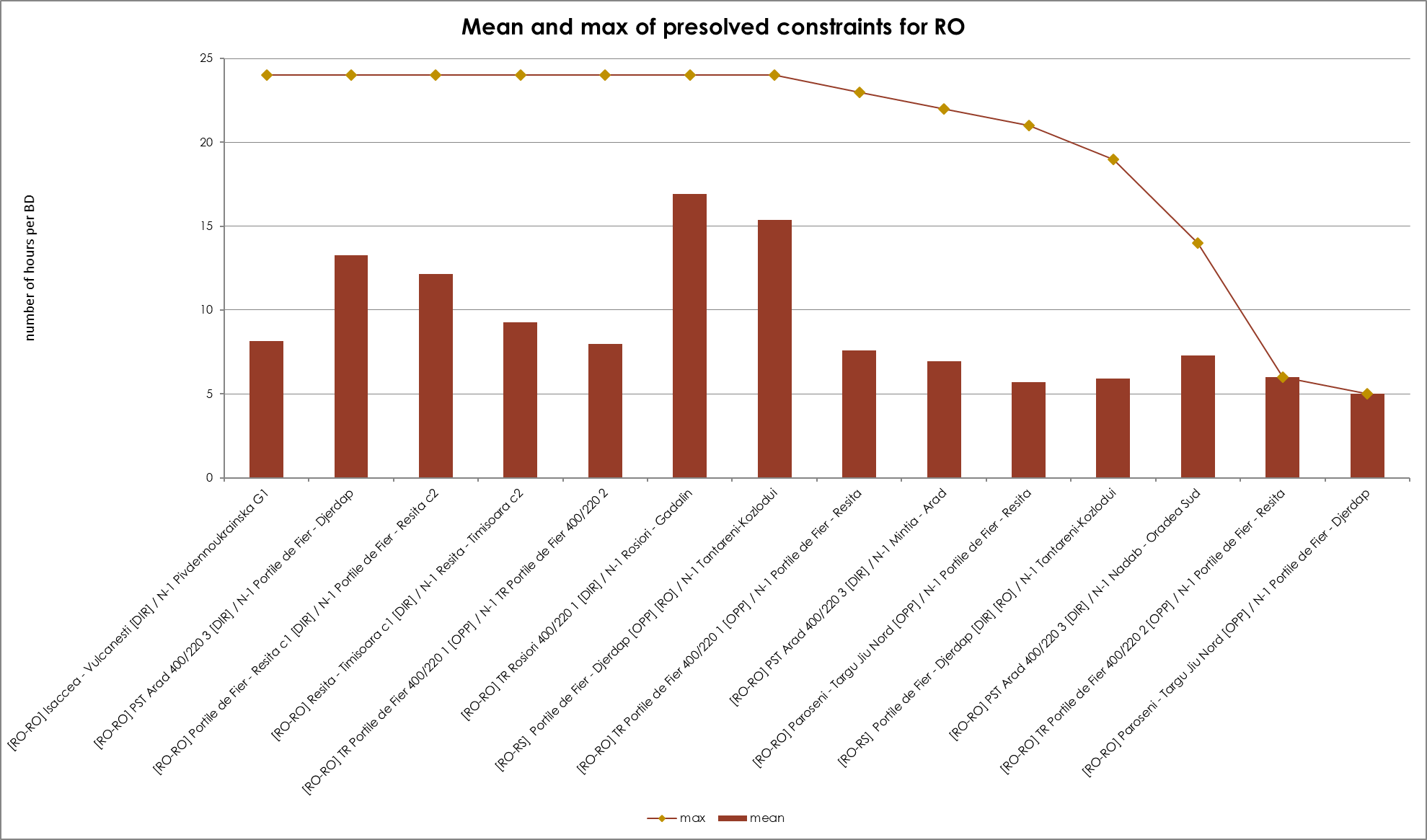 40
KPI 7
Most often pre-solved CNECs​
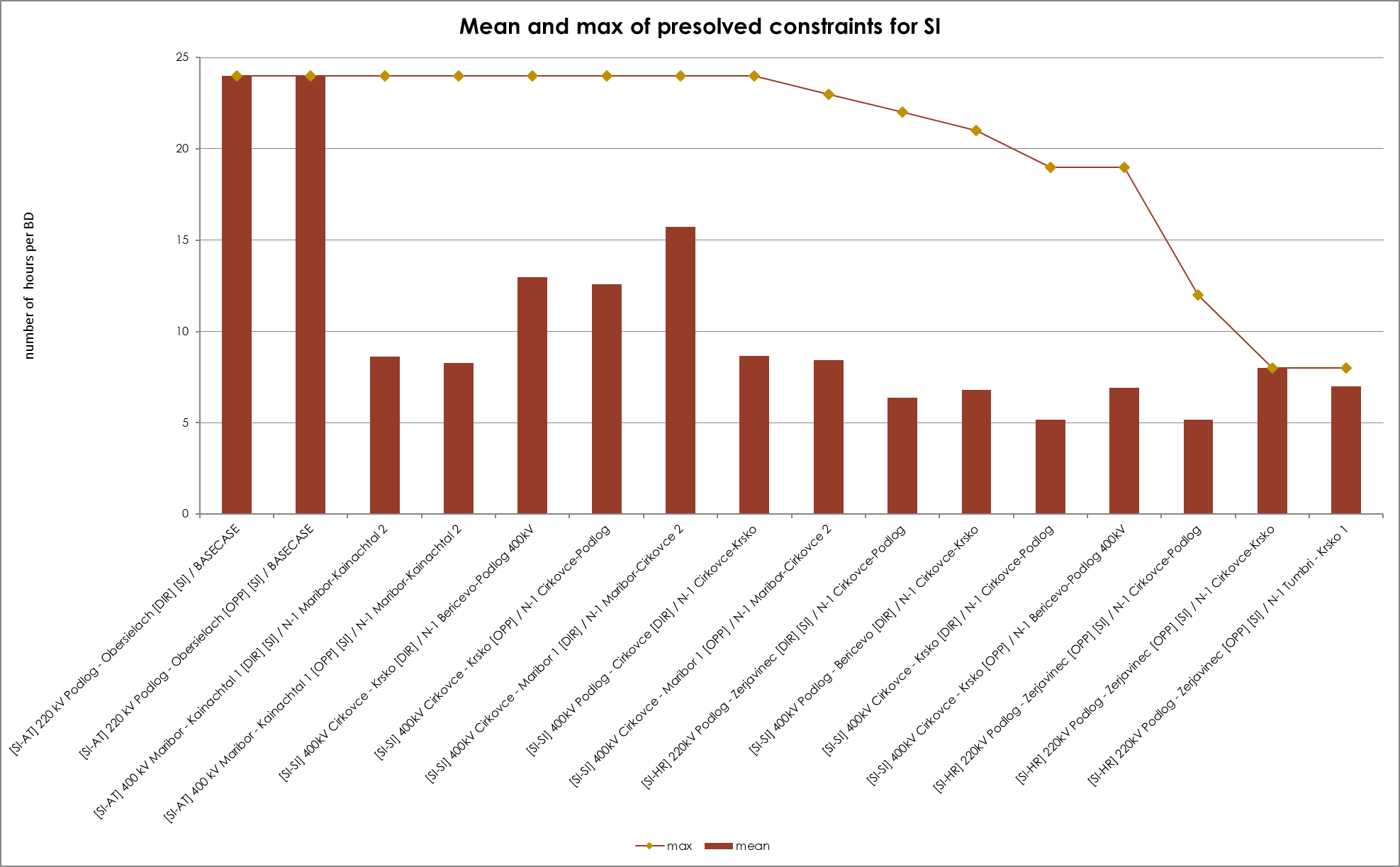 41
KPI 7
Most often pre-solved CNECs​
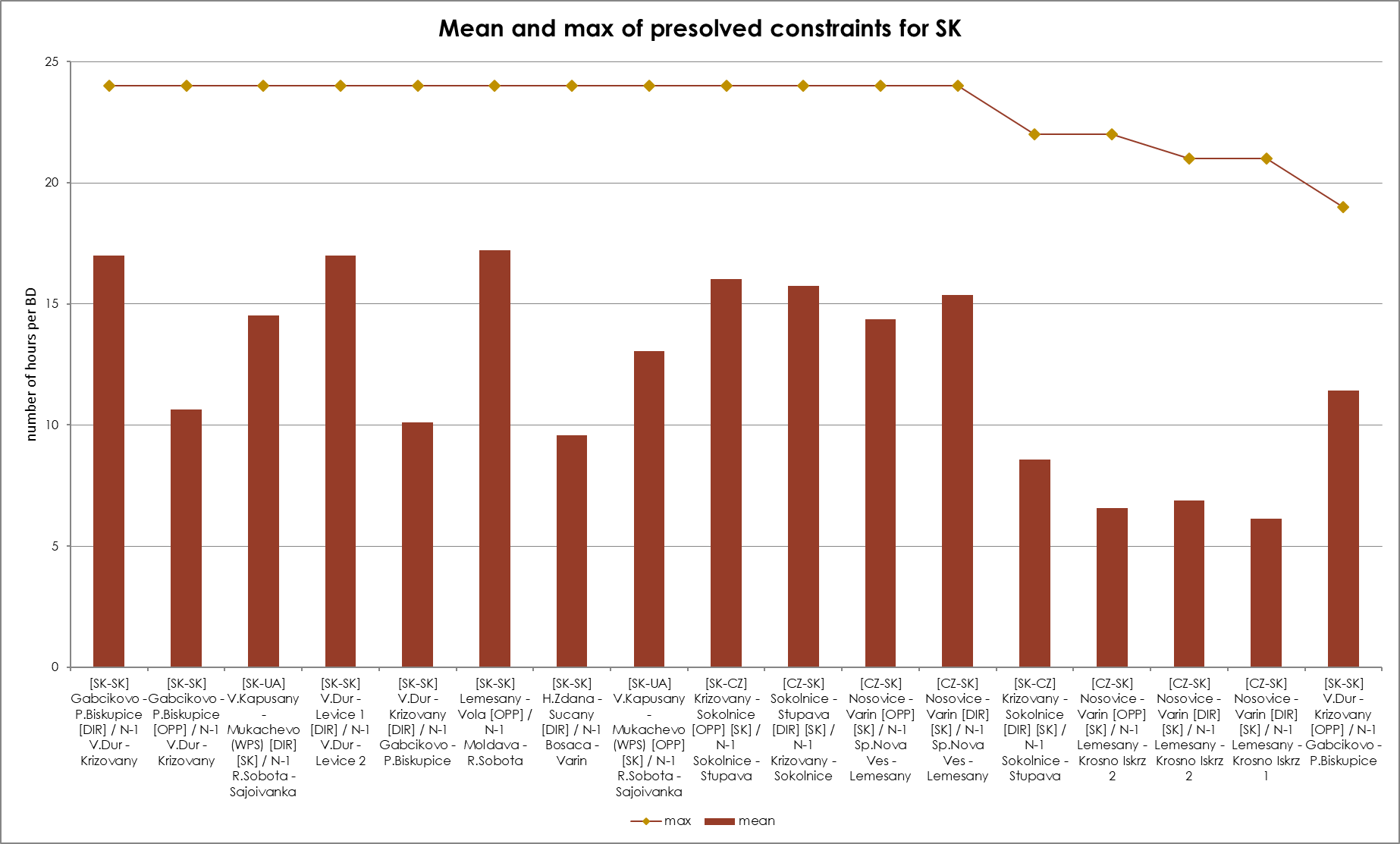 42
KPI 8 – Min and Max Net Positions per bidding zone
(a) Based on final FB domain
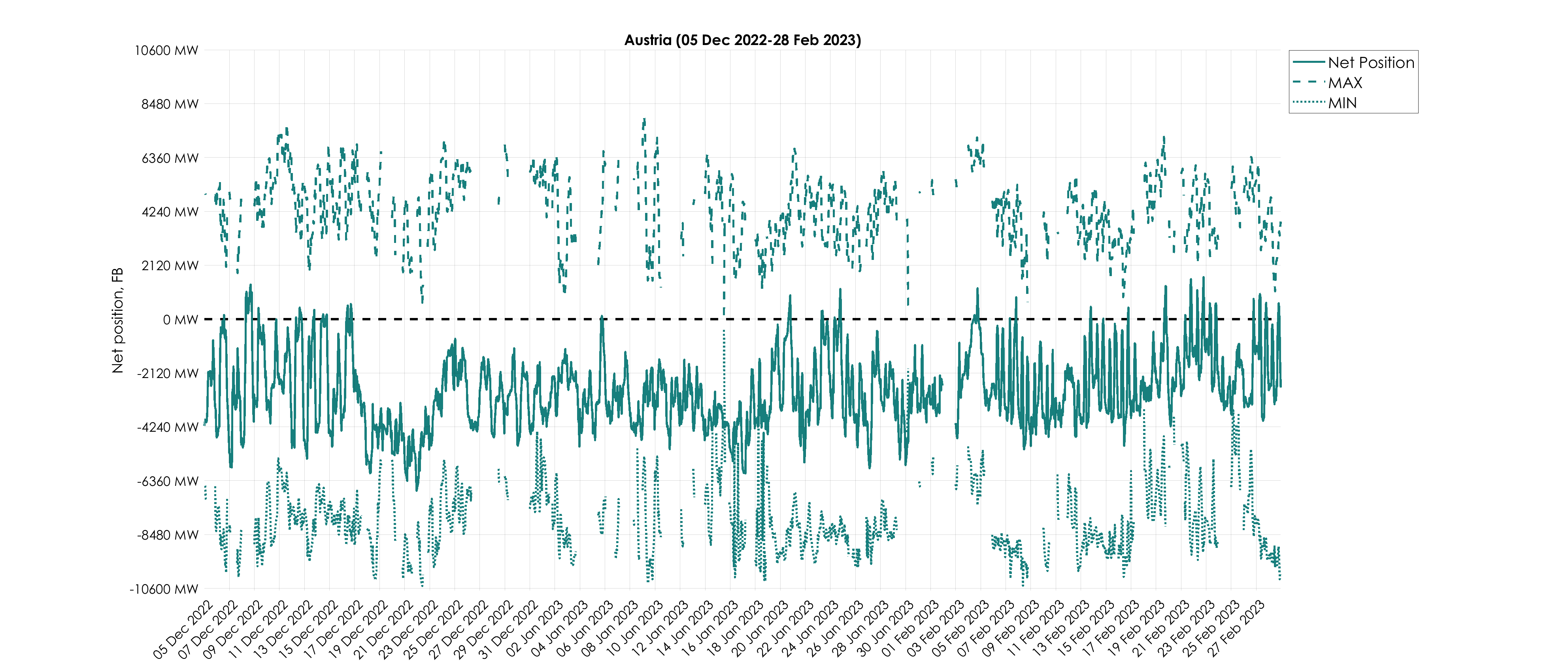 Missing values of min and max net positions for some timestamps are caused by empty domains.
(Data sources: F832 - Final AAC for FB NP and F818 - MIN/MAX Net position )
43
KPI 8 – Min and Max Net Positions per bidding zone
(a) Based on final FB domain
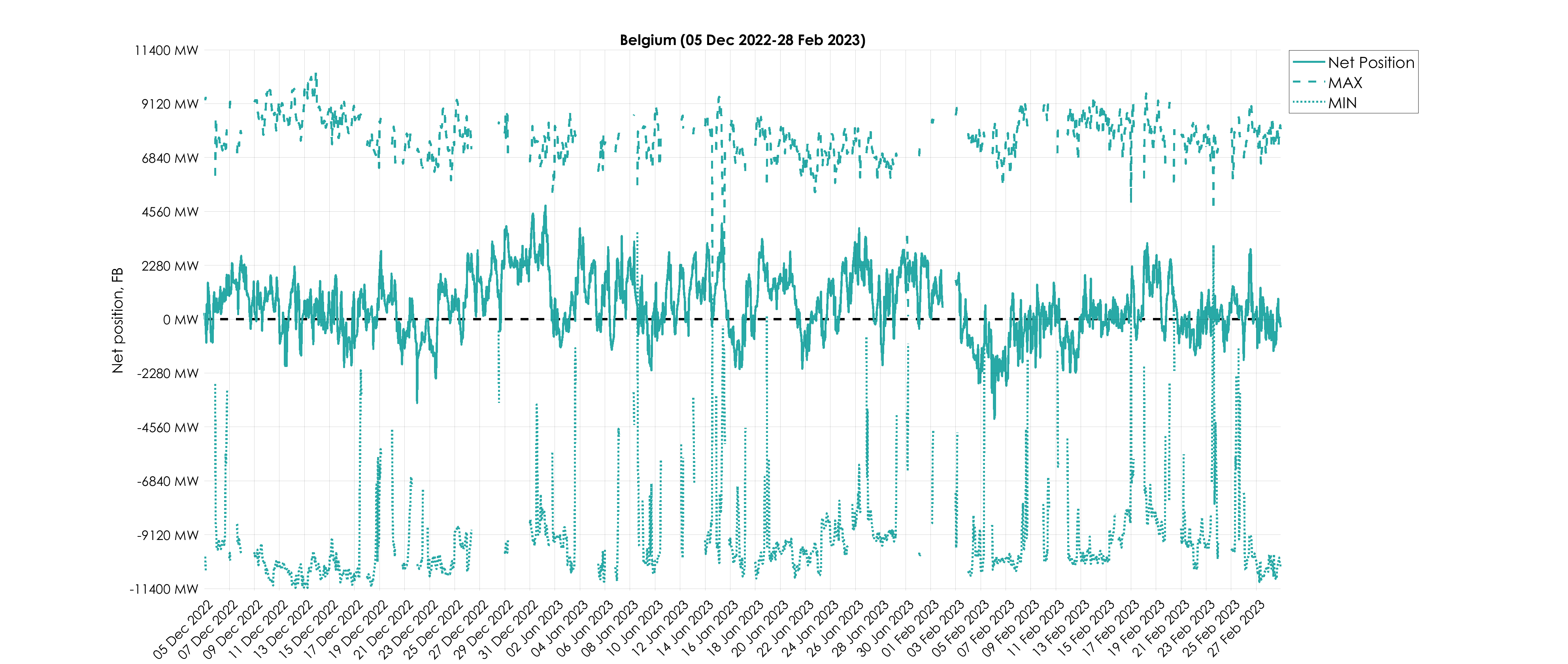 Missing values of min and max net positions for some timestamps are caused by empty domains.
(Data sources: F832 - Final AAC for FB NP and F818 - MIN/MAX Net position )
44
KPI 8 – Min and Max Net Positions per bidding zone
(a) Based on final FB domain
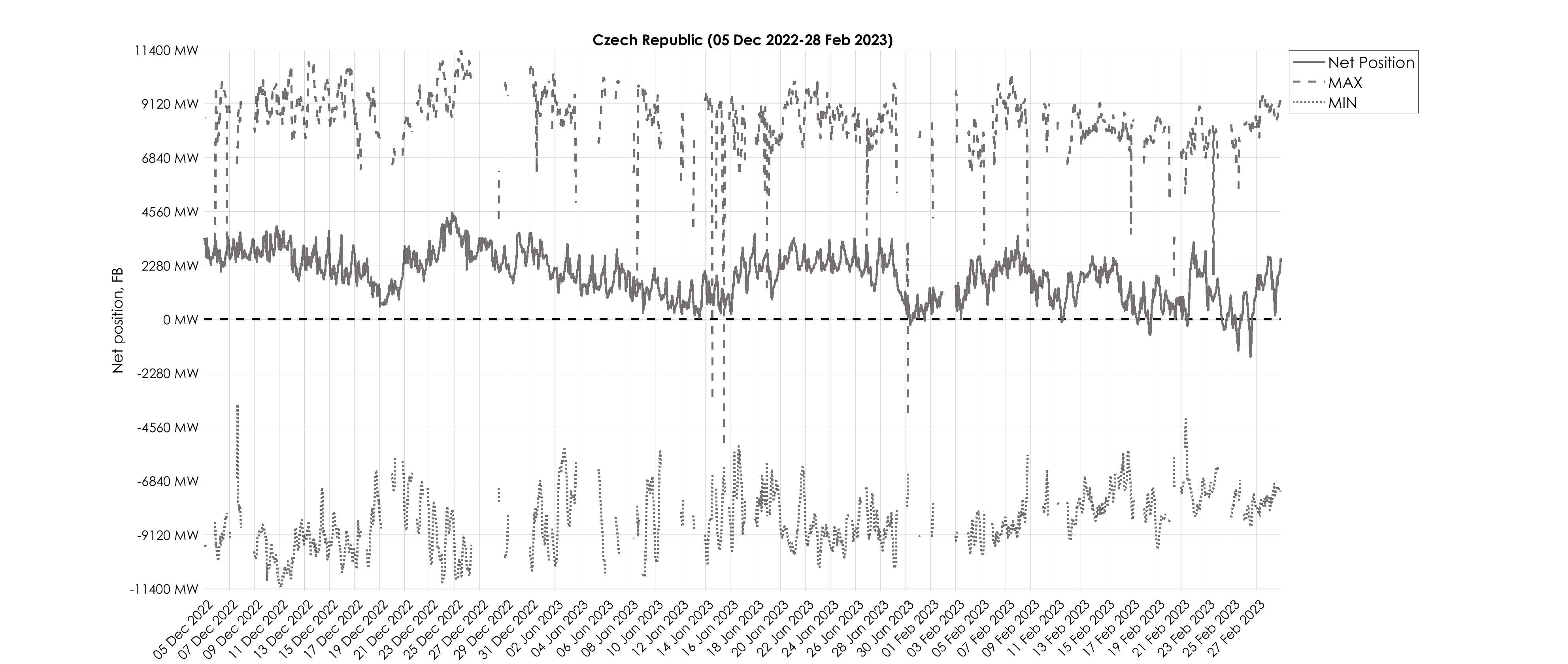 Missing values of min and max net positions for some timestamps are caused by empty domains.
(Data sources: F832 - Final AAC for FB NP and F818 - MIN/MAX Net position )
45
KPI 8 – Min and Max Net Positions per bidding zone
(a) Based on final FB domain
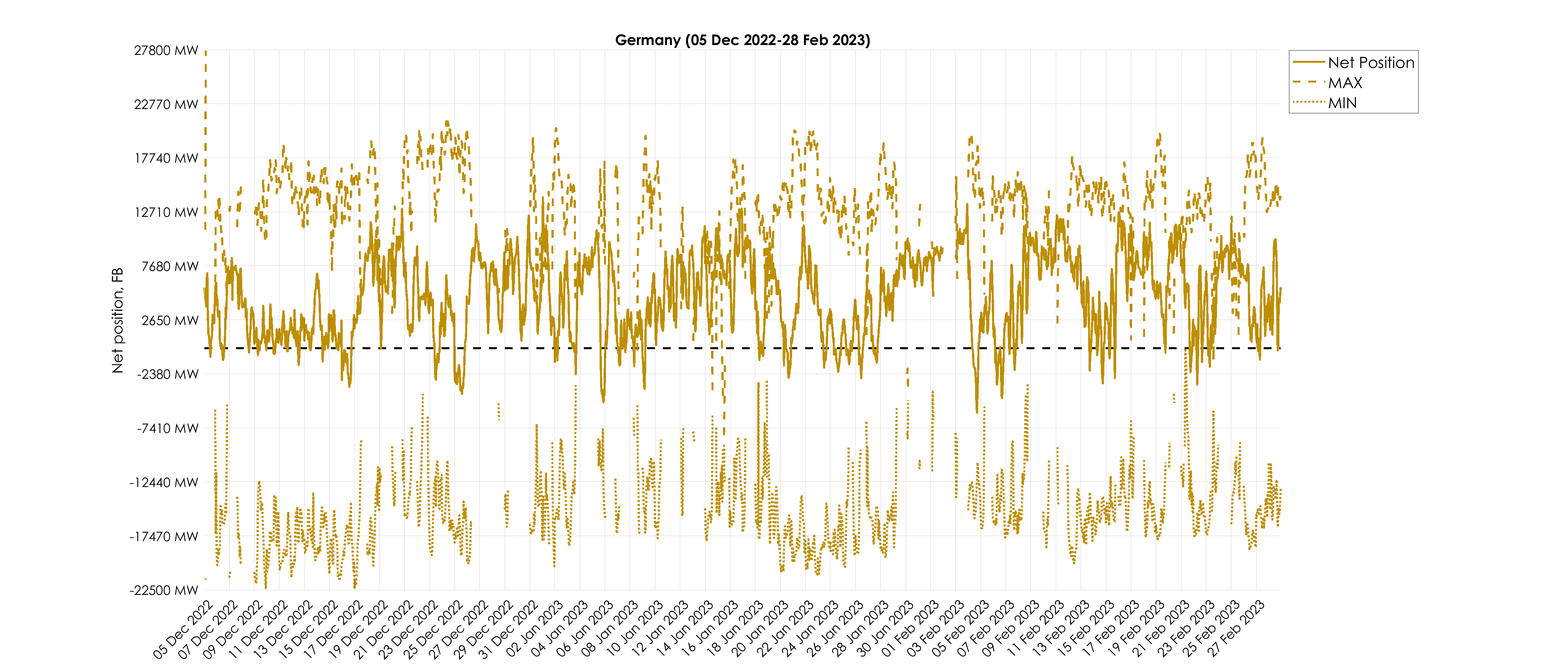 Missing values of min and max net positions for some timestamps are caused by empty domains.
(Data sources: F832 - Final AAC for FB NP and F818 - MIN/MAX Net position )
46
KPI 8 – Min and Max Net Positions per bidding zone
(a) Based on final FB domain
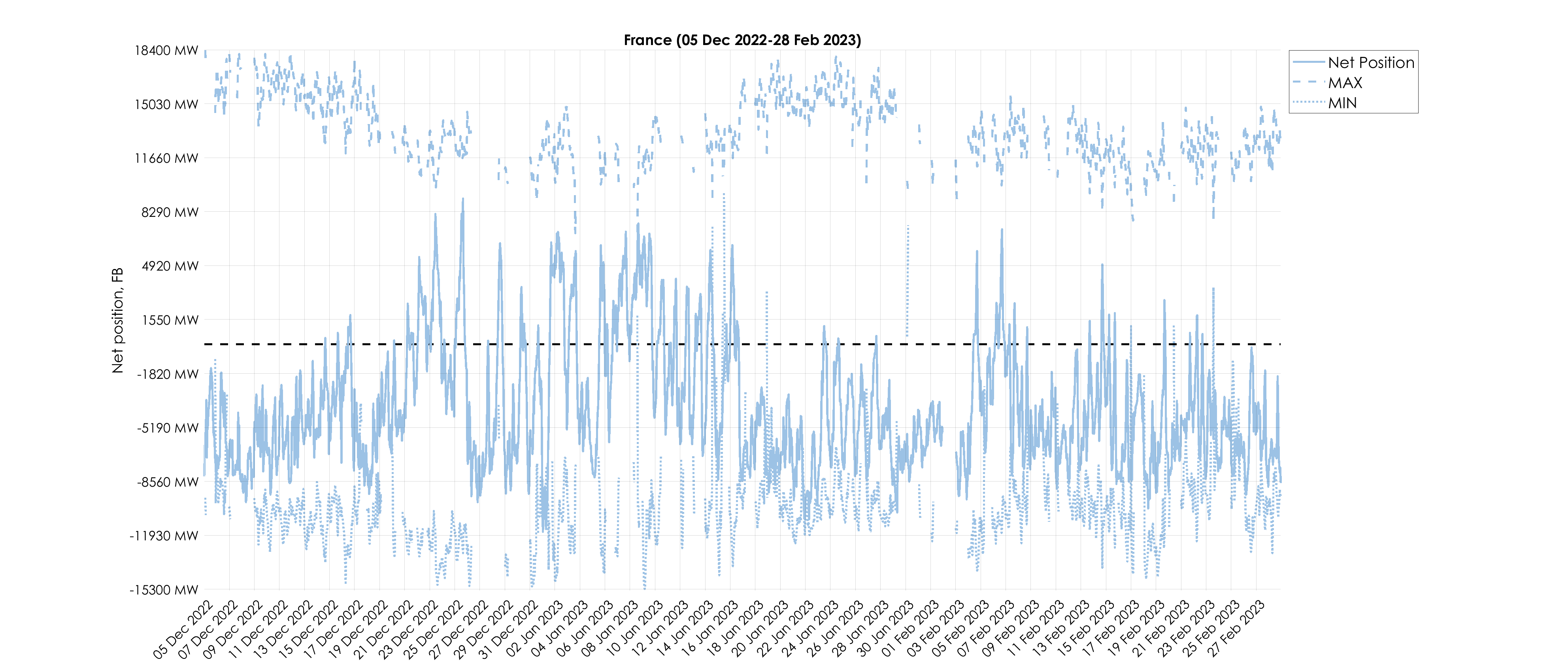 Missing values of min and max net positions for some timestamps are caused by empty domains.
(Data sources: F832 - Final AAC for FB NP and F818 - MIN/MAX Net position )
47
KPI 8 – Min and Max Net Positions per bidding zone
(a) Based on final FB domain
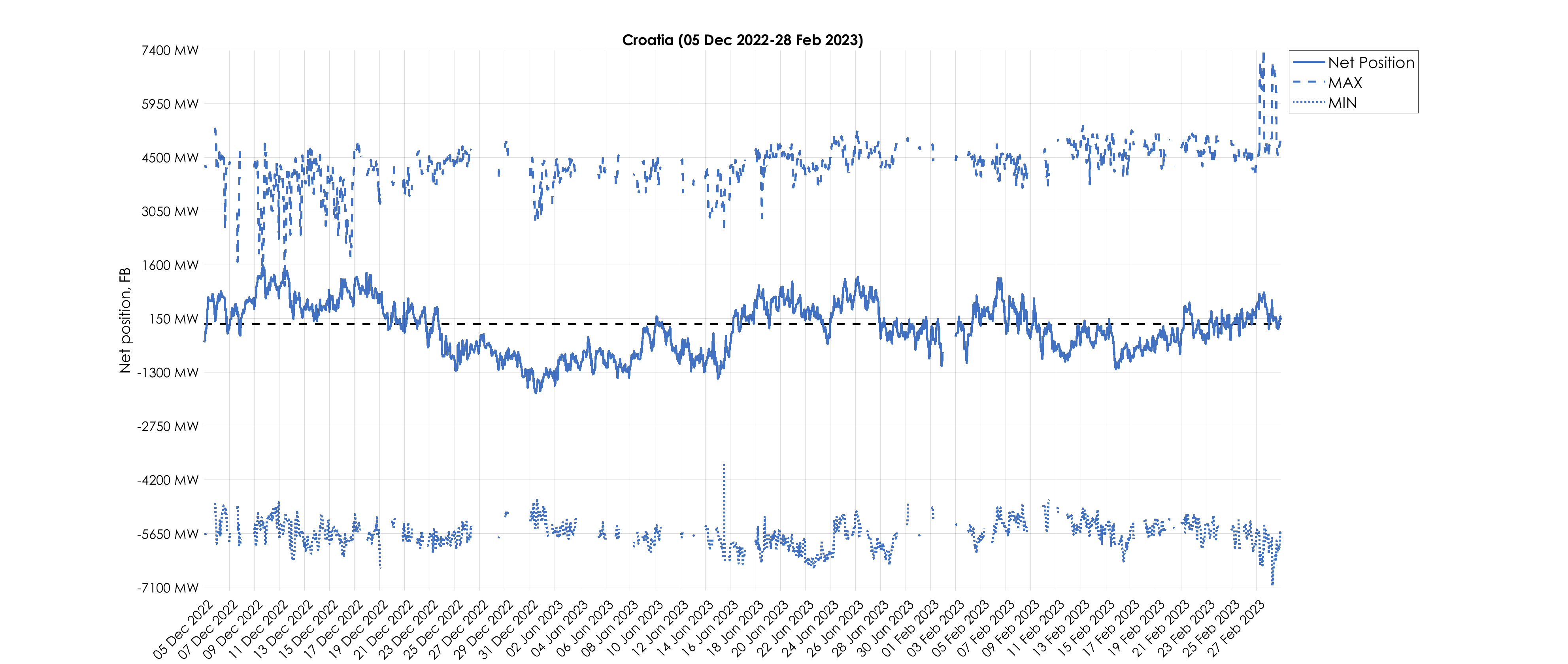 Missing values of min and max net positions for some timestamps are caused by empty domains.
(Data sources: F832 - Final AAC for FB NP and F818 - MIN/MAX Net position )
48
KPI 8 – Min and Max Net Positions per bidding zone
(a) Based on final FB domain
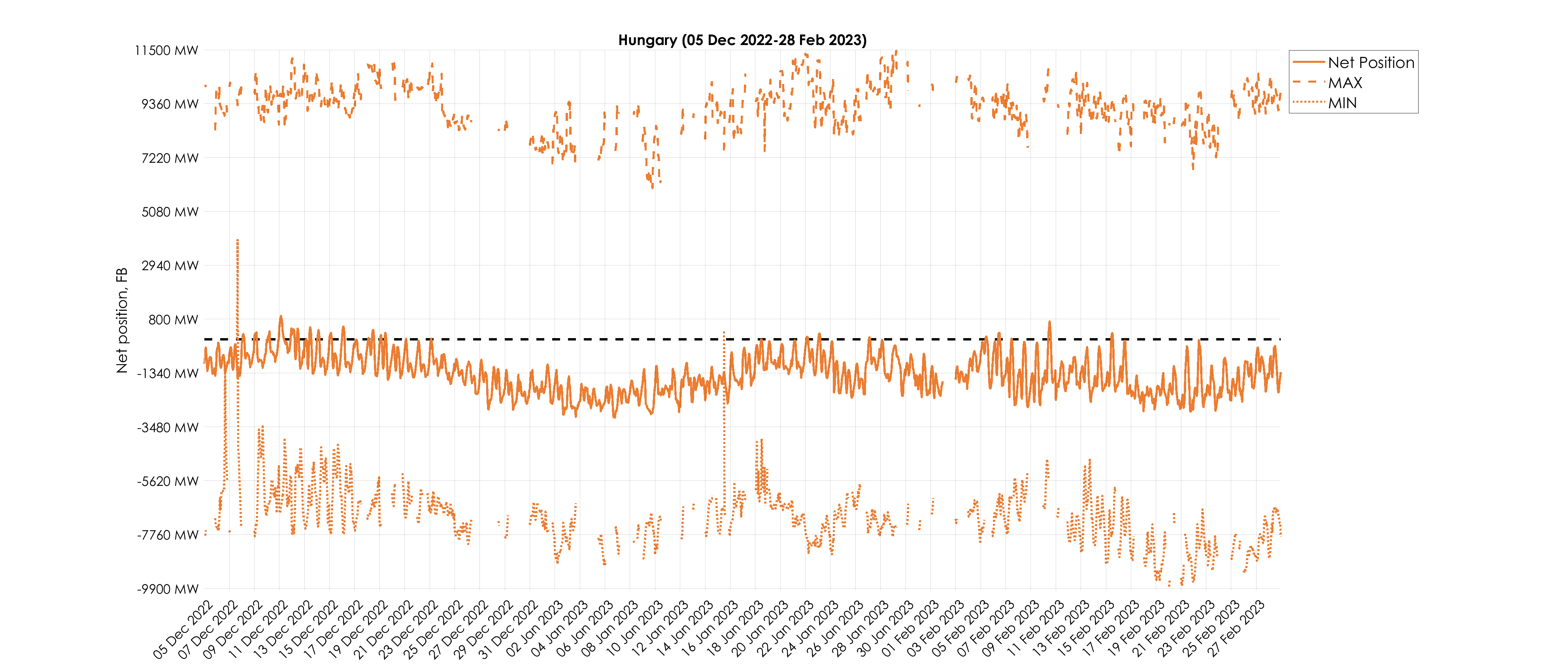 Missing values of min and max net positions for some timestamps are caused by empty domains.
(Data sources: F832 - Final AAC for FB NP and F818 - MIN/MAX Net position )
49
KPI 8 – Min and Max Net Positions per bidding zone
(a) Based on final FB domain
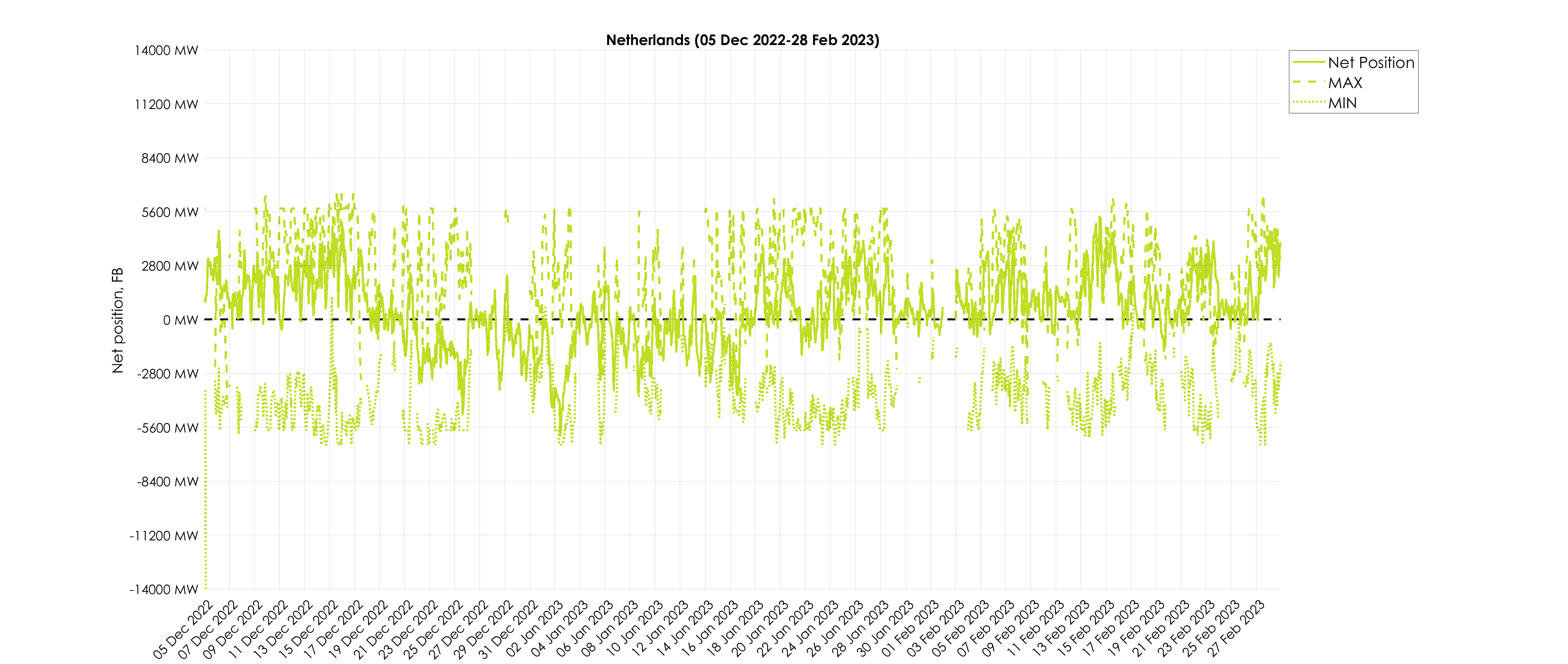 Missing values of min and max net positions for some timestamps are caused by empty domains.
(Data sources: F832 - Final AAC for FB NP and F818 - MIN/MAX Net position )
50
KPI 8 – Min and Max Net Positions per bidding zone
(a) Based on final FB domain
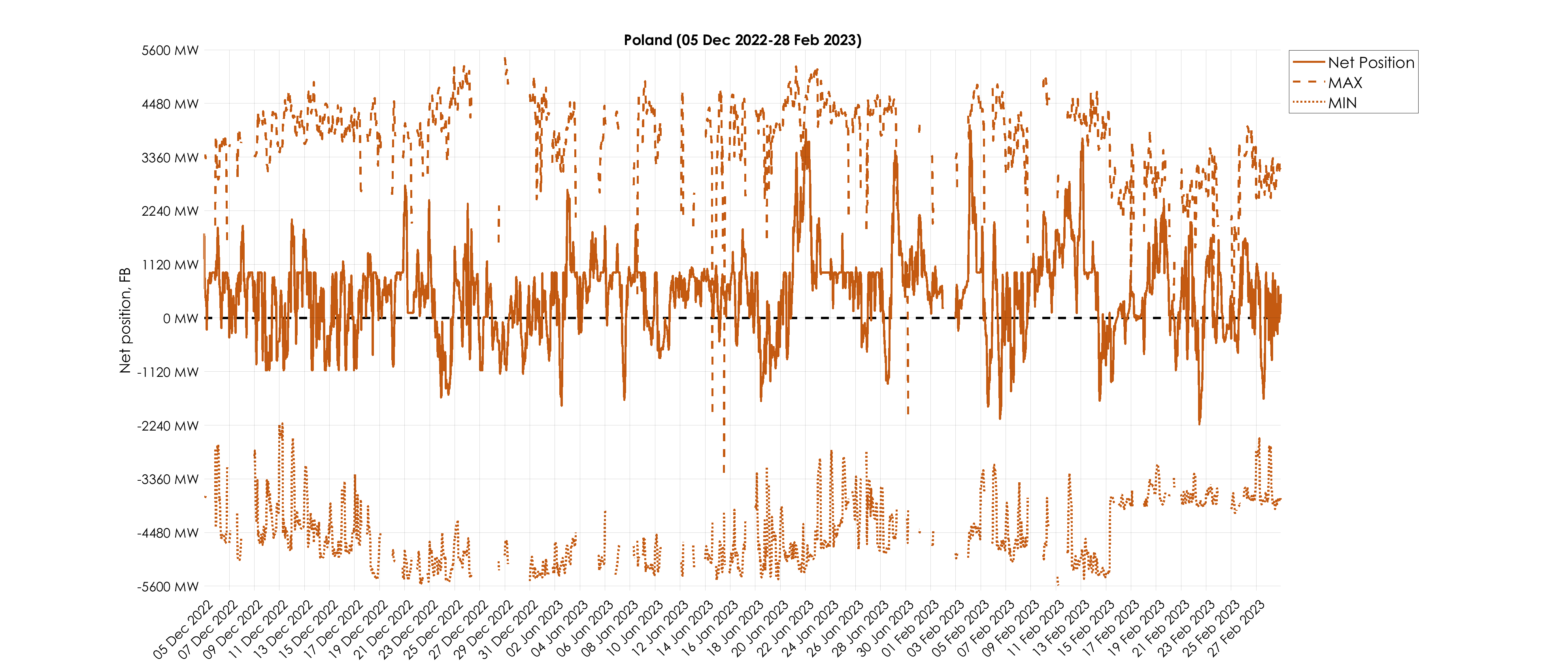 Missing values of min and max net positions for some timestamps are caused by empty domains.
(Data sources: F832 - Final AAC for FB NP and F818 - MIN/MAX Net position )
51
KPI 8 – Min and Max Net Positions per bidding zone
(a) Based on final FB domain
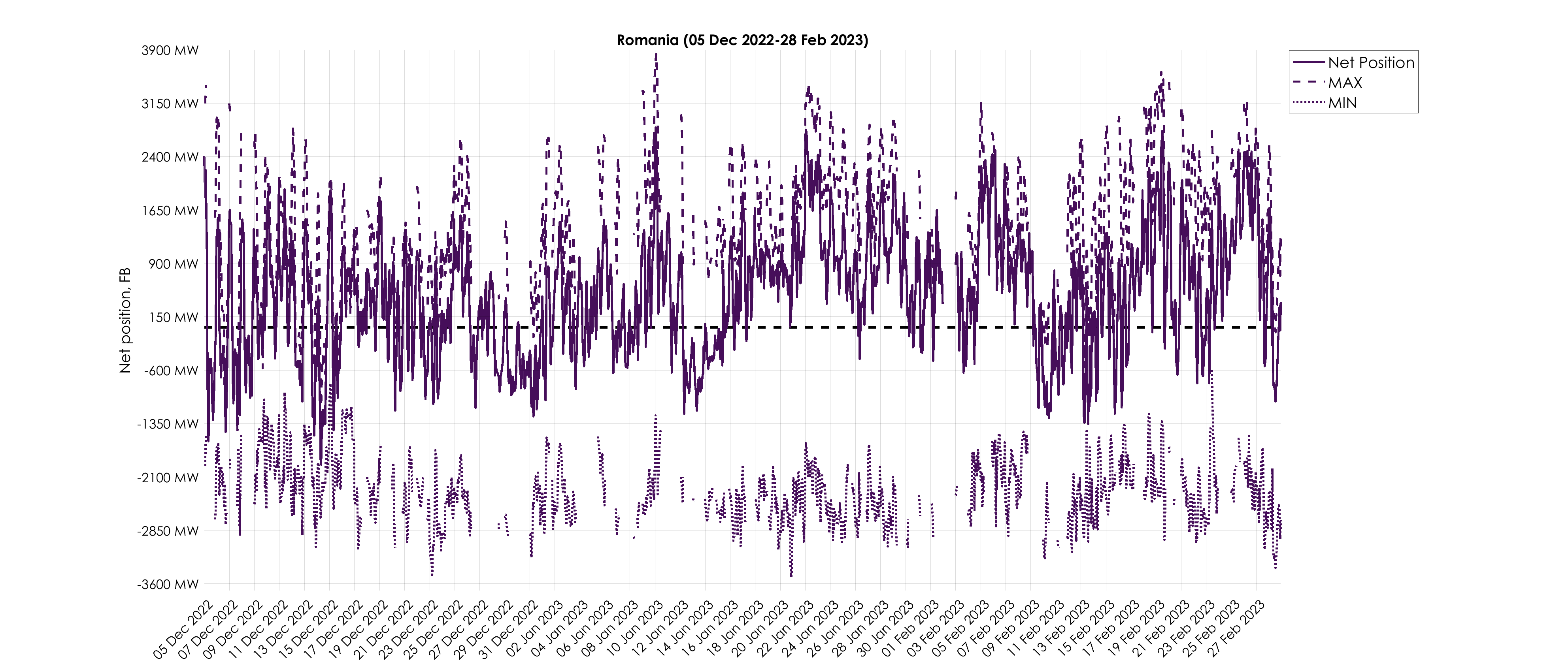 Missing values of min and max net positions for some timestamps are caused by empty domains.
(Data sources: F832 - Final AAC for FB NP and F818 - MIN/MAX Net position )
52
KPI 8 – Min and Max Net Positions per bidding zone
(a) Based on final FB domain
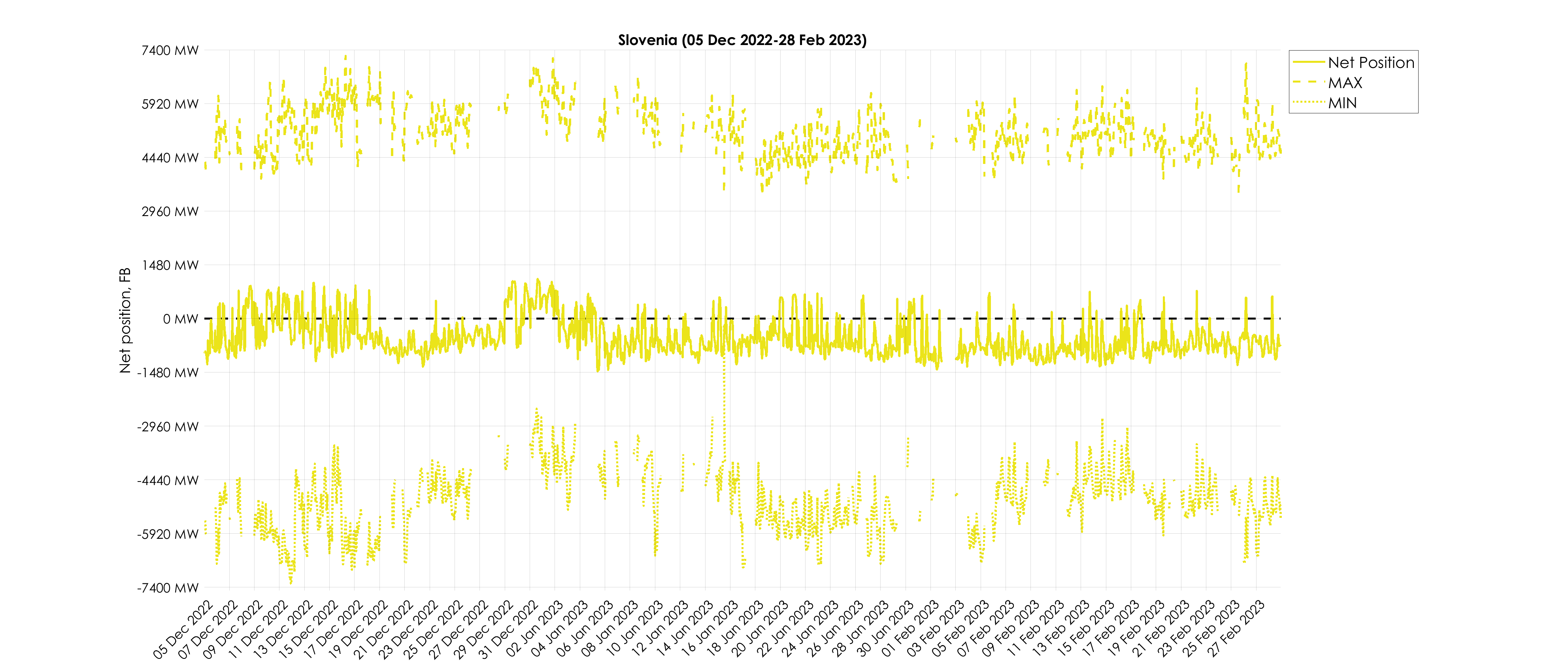 Missing values of min and max net positions for some timestamps are caused by empty domains.
(Data sources: F832 - Final AAC for FB NP and F818 - MIN/MAX Net position )
53
KPI 8 – Min and Max Net Positions per bidding zone
(a) Based on final FB domain
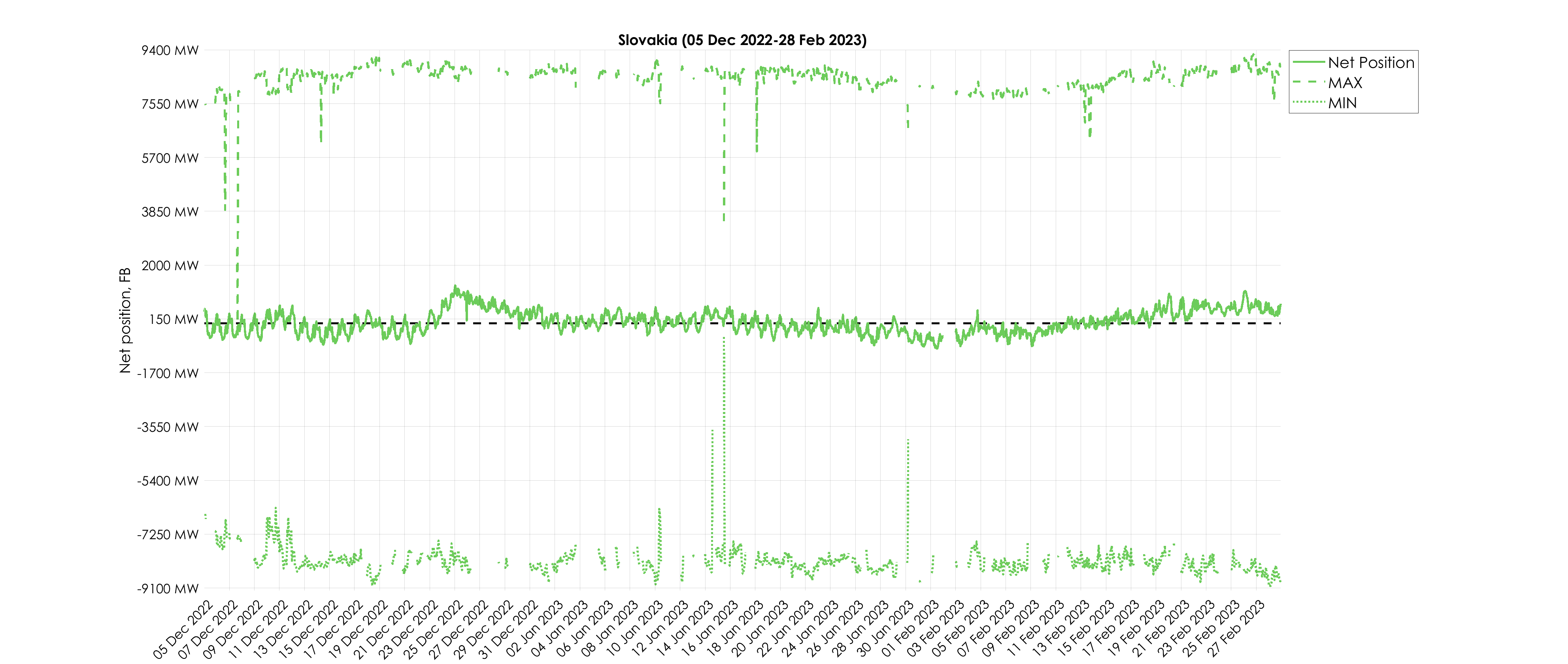 Missing values of min and max net positions for some timestamps are caused by empty domains.
(Data sources: F832 - Final AAC for FB NP and F818 - MIN/MAX Net position )
54
KPI 8 – Min and Max Net Positions per bidding zone
(b) Based on final ID ATC
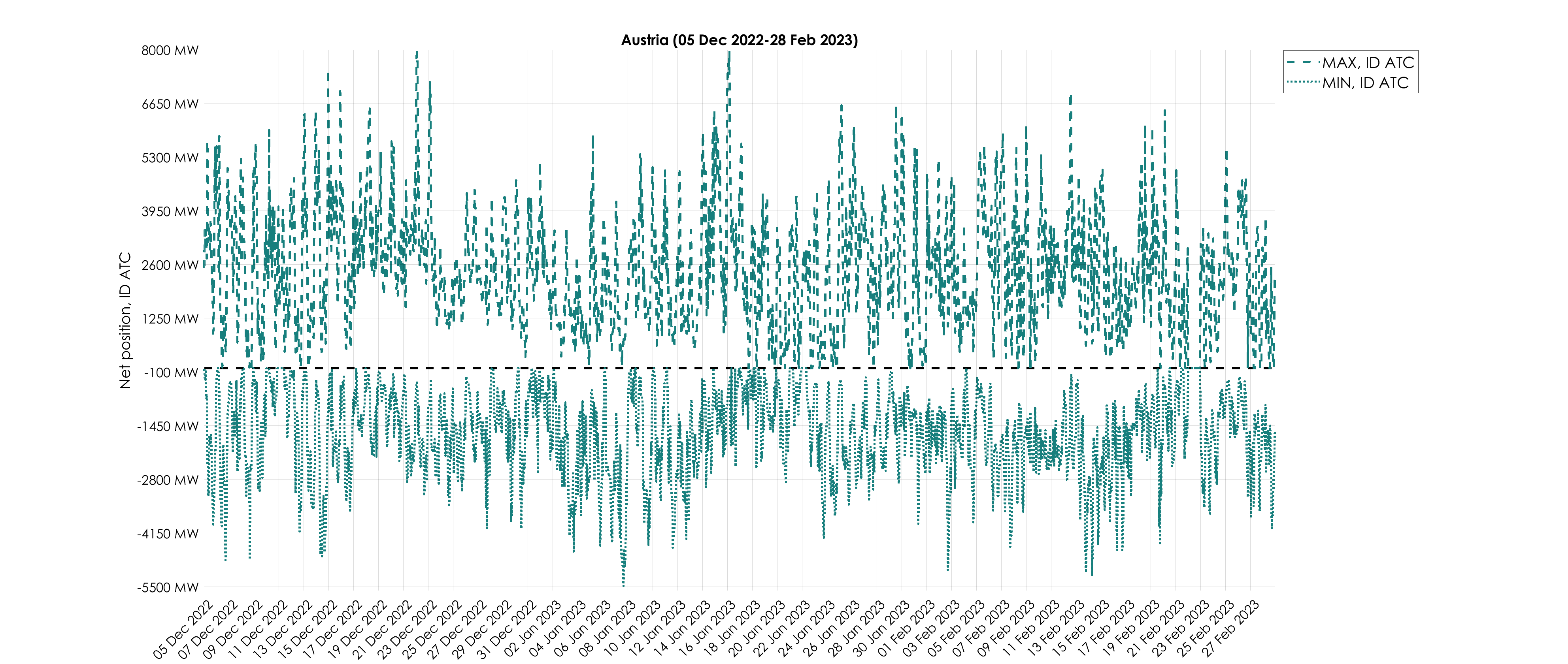 (Data sources: F922 - Final ATC )
55
KPI 8 – Min and Max Net Positions per bidding zone
(b) Based on final ID ATC
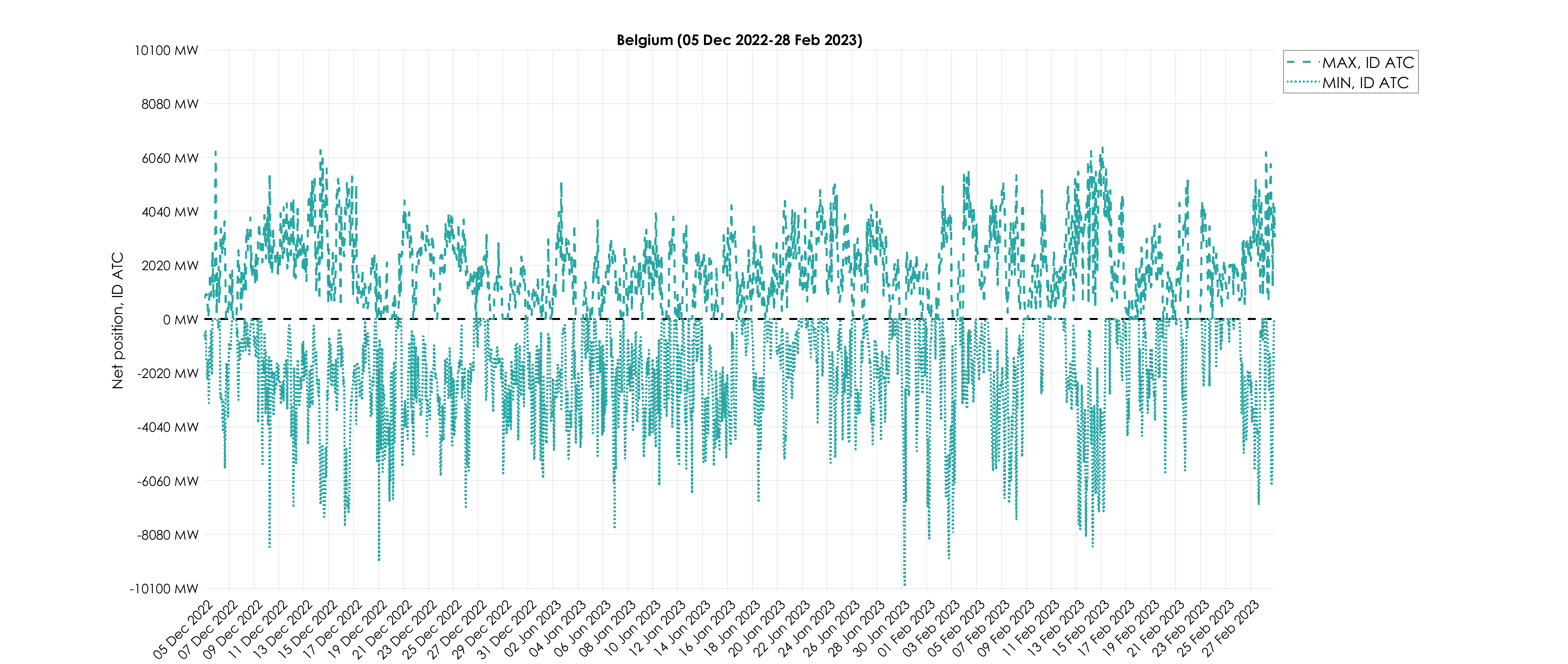 (Data sources: F922 - Final ATC )
56
KPI 8 – Min and Max Net Positions per bidding zone
(b) Based on final ID ATC
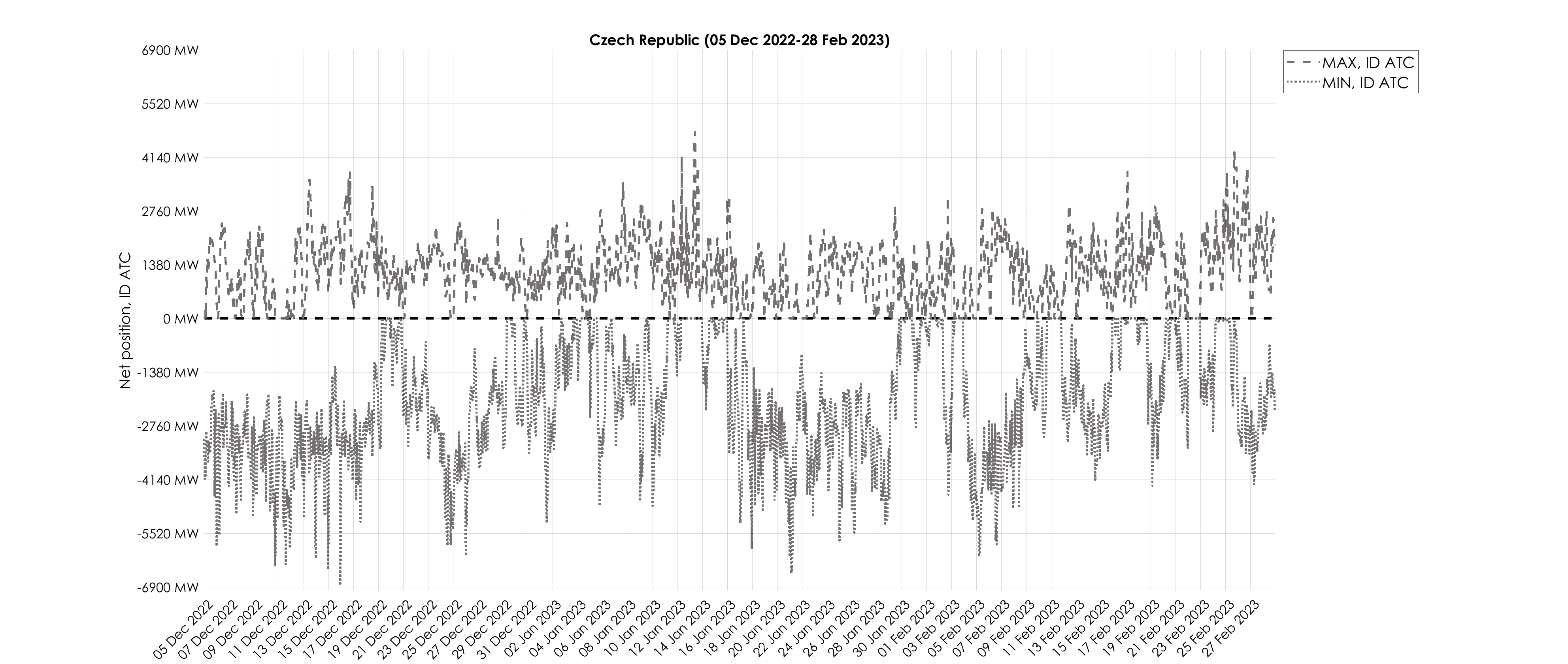 (Data sources: F922 - Final ATC )
57
KPI 8 – Min and Max Net Positions per bidding zone
(b) Based on final ID ATC
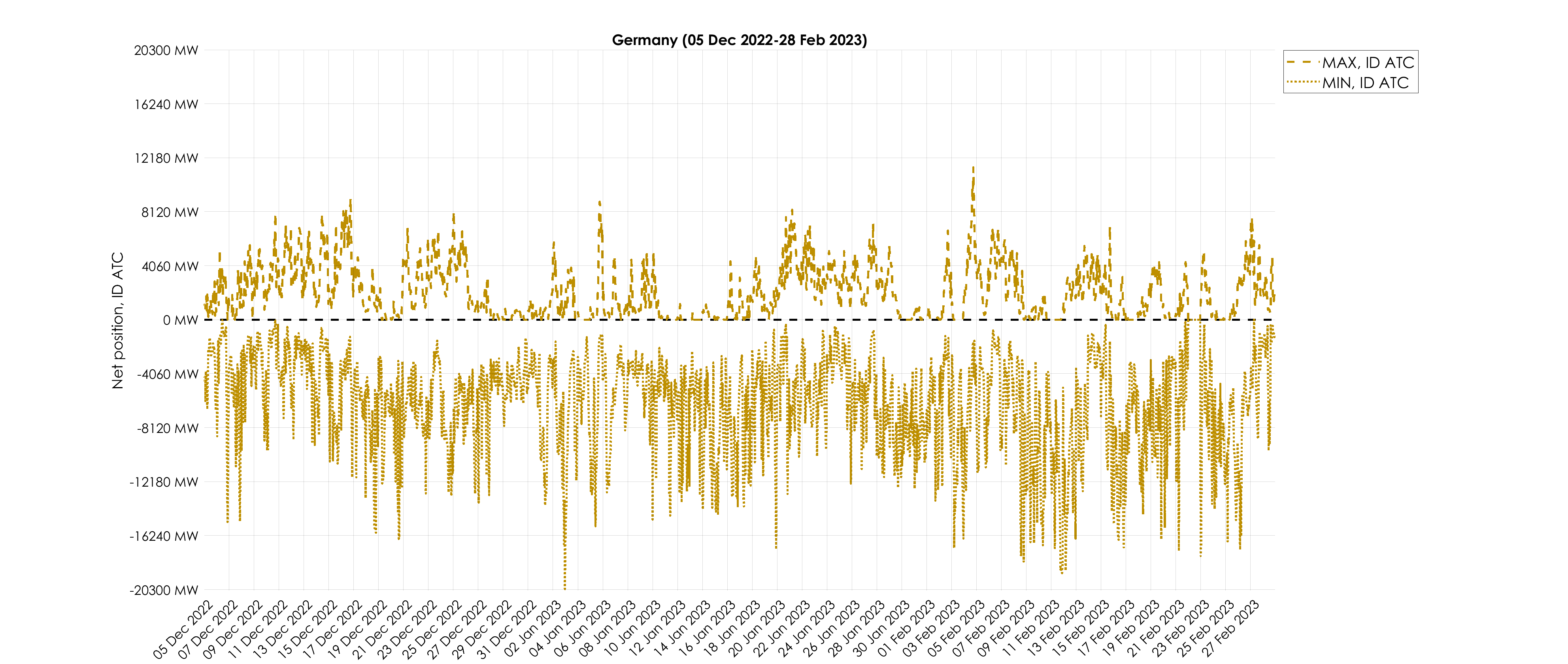 (Data sources: F922 - Final ATC )
58
KPI 8 – Min and Max Net Positions per bidding zone
(b) Based on final ID ATC
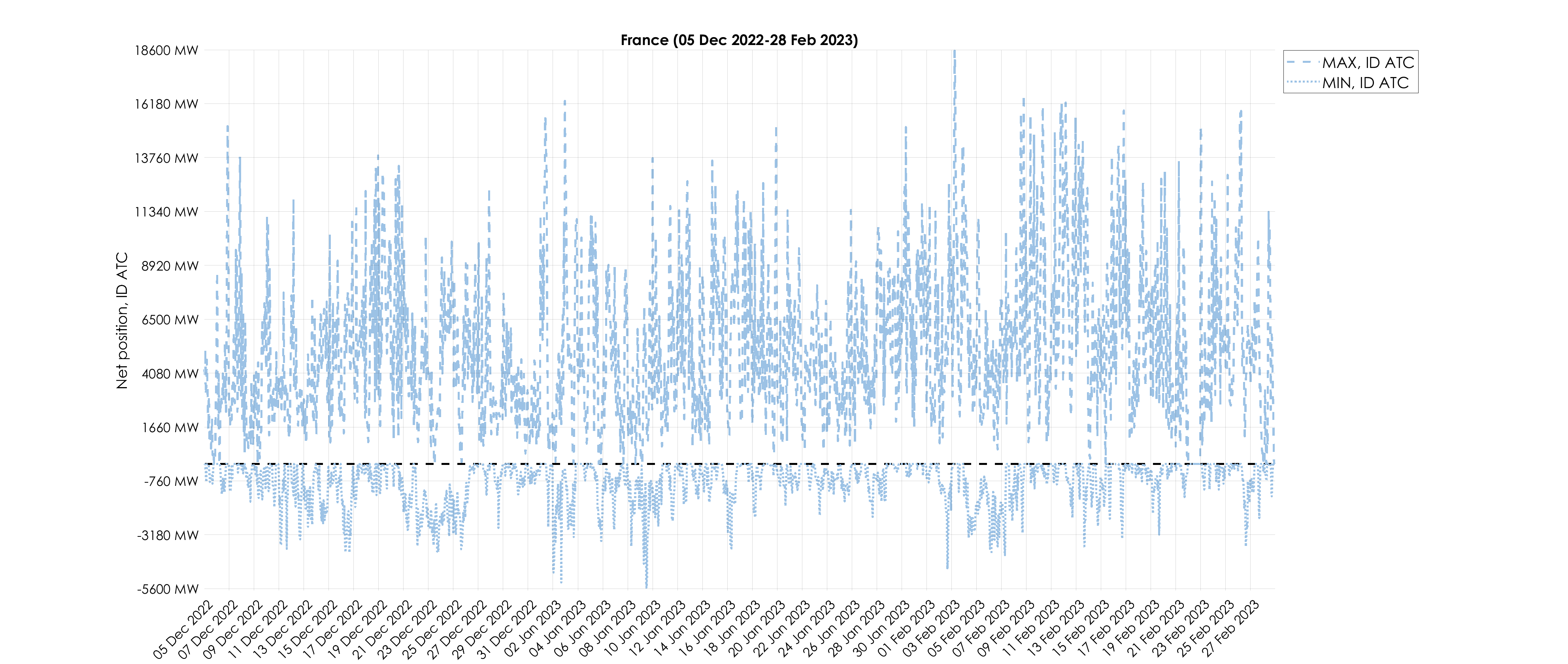 (Data sources: F922 - Final ATC )
59
KPI 8 – Min and Max Net Positions per bidding zone
(b) Based on final ID ATC
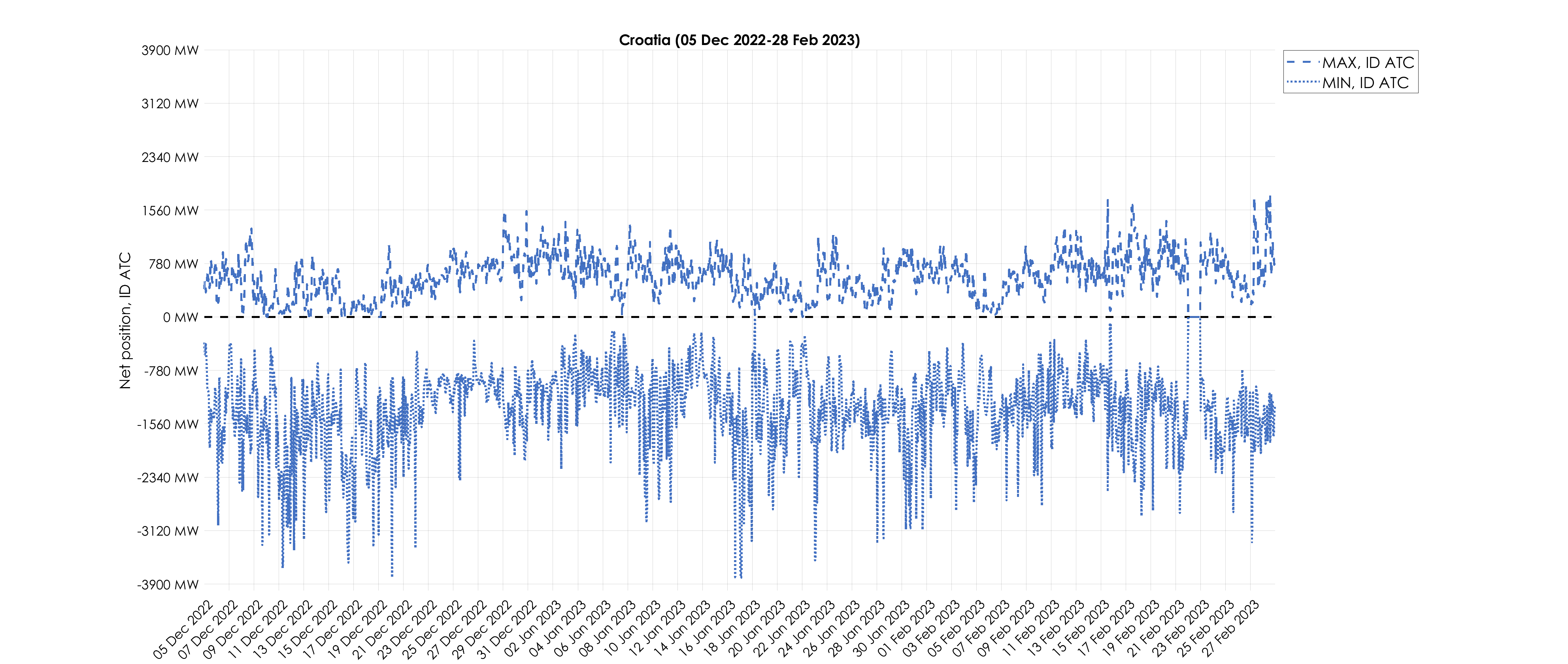 (Data sources: F922 - Final ATC )
60
KPI 8 – Min and Max Net Positions per bidding zone
(b) Based on final ID ATC
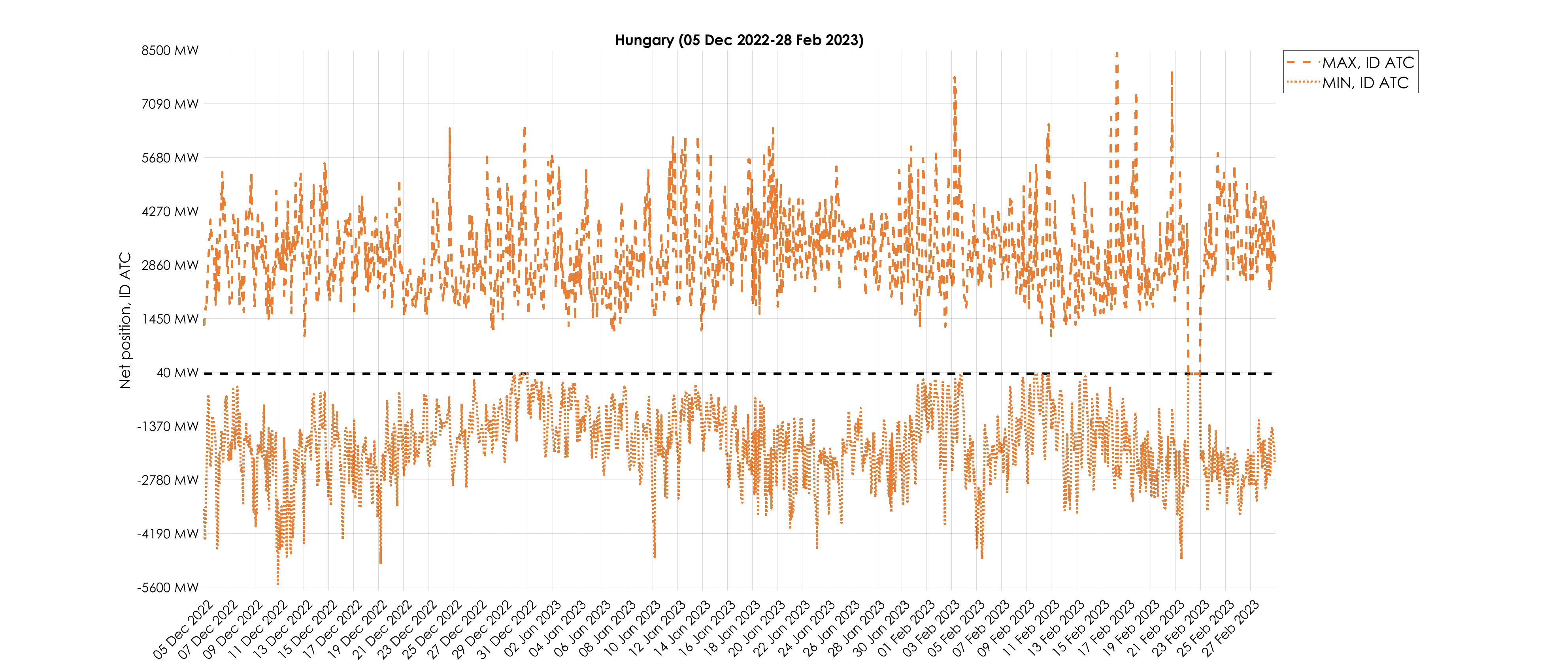 (Data sources: F922 - Final ATC )
61
KPI 8 – Min and Max Net Positions per bidding zone
(b) Based on final ID ATC
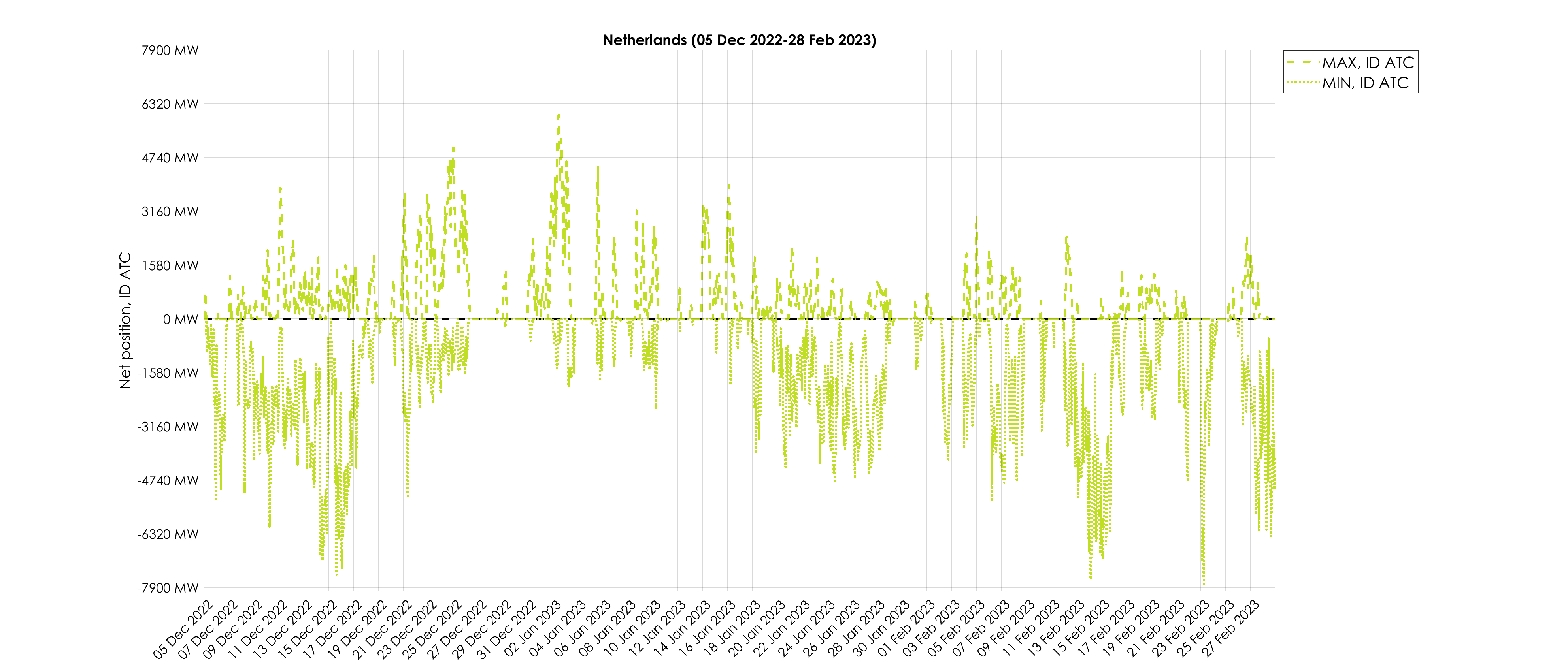 (Data sources: F922 - Final ATC )
62
KPI 8 – Min and Max Net Positions per bidding zone
(b) Based on final ID ATC
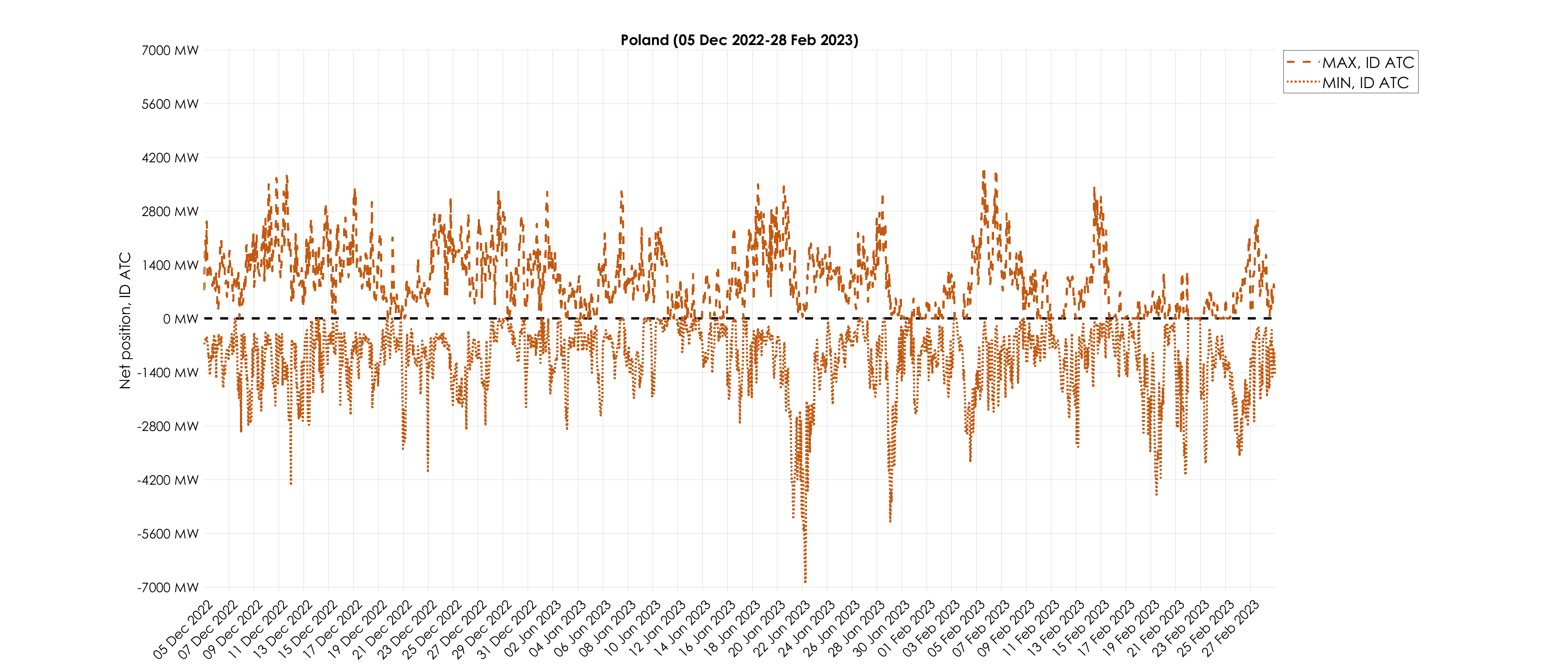 (Data sources: F922 - Final ATC )
63
KPI 8 – Min and Max Net Positions per bidding zone
(b) Based on final ID ATC
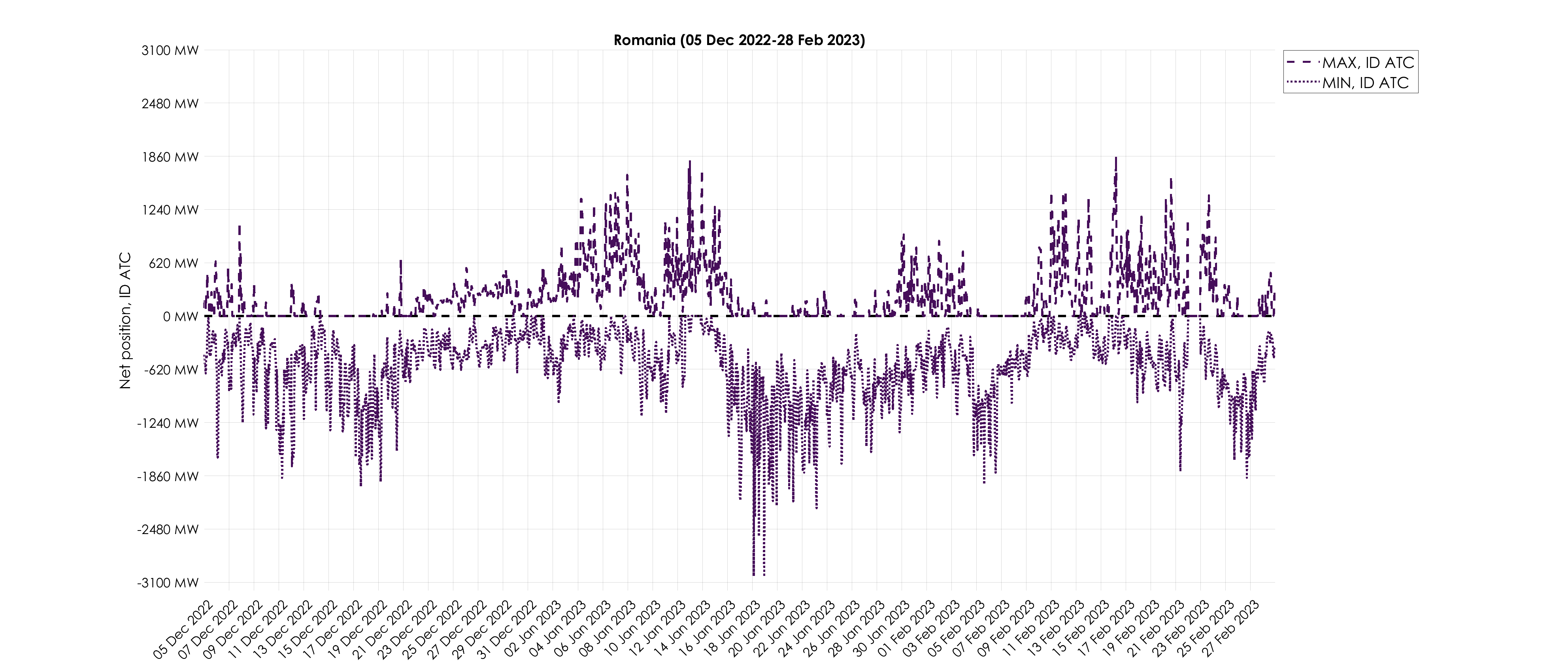 (Data sources: F922 - Final ATC )
64
KPI 8 – Min and Max Net Positions per bidding zone
(b) Based on final ID ATC
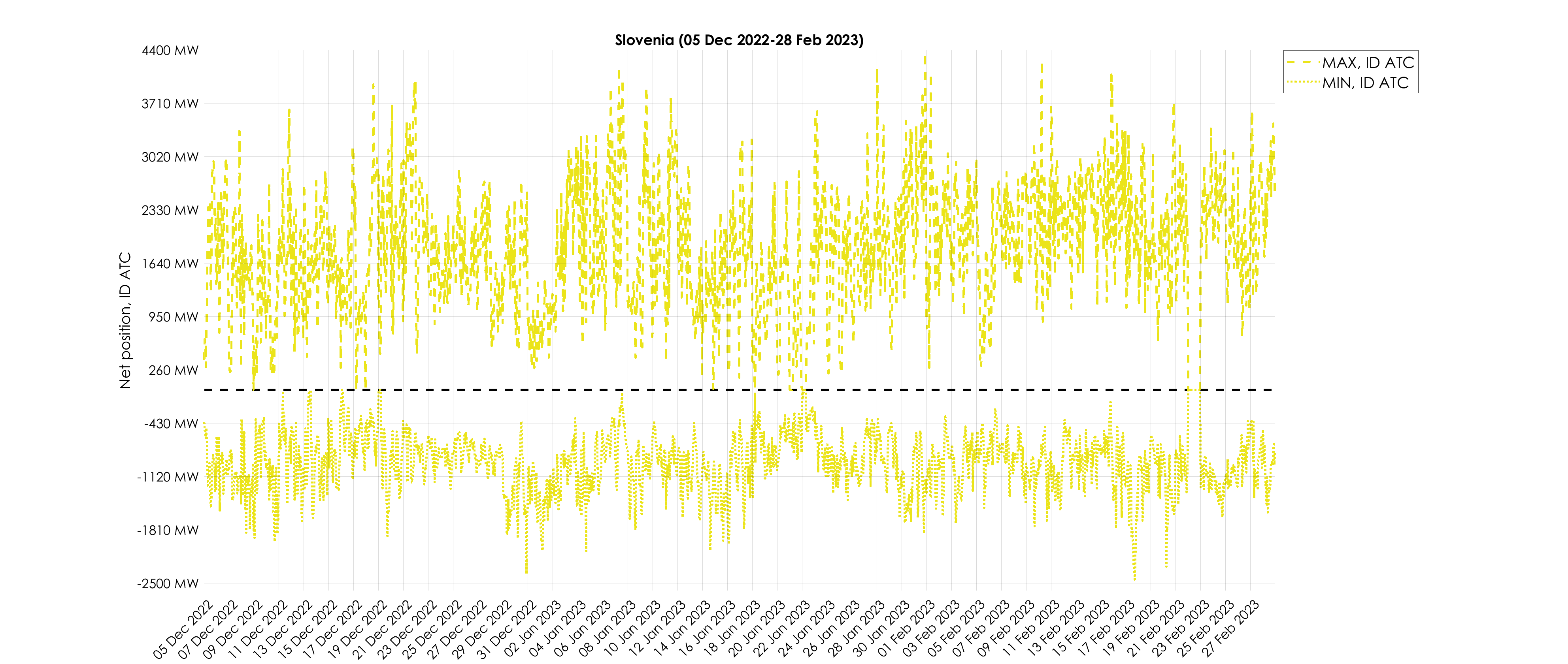 (Data sources: F922 - Final ATC )
65
KPI 8 – Min and Max Net Positions per bidding zone
(b) Based on final ID ATC
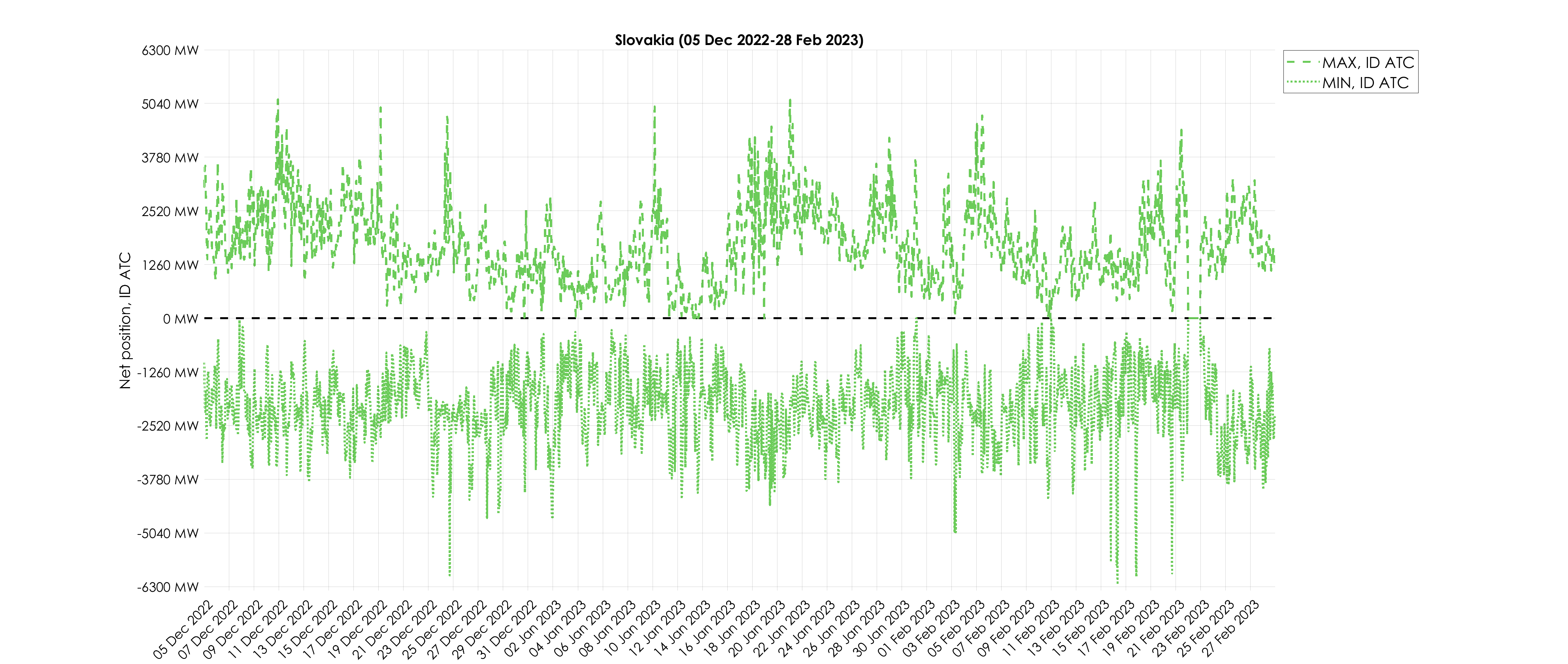 (Data sources: F922 - Final ATC )
66